Was habt ihr gemacht?
Past (perfect) – ihr (you, plural)
Past participle syllable stress
Y9 German 
Term 1.1 - Week 5 - Lesson 9
Stephen Owen / Rachel Hawkes
Artwork: Steve Clarke

Date updated: 20 / 12 / 21
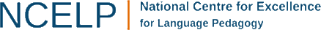 [Speaker Notes: Artwork by Steve Clarke. All additional pictures selected are available under a Creative Commons license, no attribution required.
Native-speaker teacher feedback provided by Stephanie Cross.

Learning outcomes (lesson 1):
Introduction of past (perfect) with ihr (you, plural)Consolidation of past (perfect) with adverbs gern (liked) and früher (used to)Introduction to syllable stress in past participles
Word frequency (1 is the most frequent word in German): 9.1.1.5 (revisit) finden [103] es gab [49] geblieben [113] gegangen [66] gefahren [215] geflogen [824] gefunden [103]  geschrieben [184] geschwommen [1863] getroffen [259] getrunken [634] glauben [156] hatte [6] lernen [288] meinen [213] war [4] schwimmen [1863] verbringen [1391] Bruder [730]  Deutschland [140] Eltern [404] Familie [329] Ferien [3448] Flasche [1602] Flugzeug [1776] Kind [133] Onkel [1832] Österreich [1511] Reise [734] Schule [359] Schwester [974] Spanien [1745] Tante [1826] Urlaub [1570] Zeit [96] als3 [22] auch [18] damals [286] dass [20] der, die, das [1] ein, eine [5] früher [411] weil [88] wenn [42] Wie geht's? [n/a]

Source: Jones, R.L & Tschirner, E. (2019). A frequency dictionary of German: Core vocabulary for learners. London: Routledge.

The frequency rankings for words that occur in this PowerPoint which have been previously introduced in NCELP resources are given in the NCELP SOW and in the resources that first introduced and formally re-visited those words. 
For any other words that occur incidentally in this PowerPoint, frequency rankings will be provided in the notes field wherever possible.]
lesen / schreiben
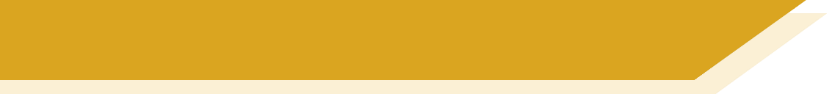 Auftakt
Wie viele Dingwörter kannst du zusammenstellen?
Schreibe auch den Artikel zu jedem neuen Wort.
Schule
Kind
Sommer
Bruder
Ferien
Reise
Wasser
Zeit
Flasche
Urlaub
Haus
Winter
halb
Schwester
Kurs
[Speaker Notes: Auftakt (Upbeat) independent pre-lesson revisiting activitiesOn arrival to the lesson students can prepare for learning by doing a short, independent revisiting activity, giving the teacher the opportunity to talk to individuals and/or complete any additional setting up activities for the lesson.
Timing: 5 minutesIn this lesson, Auftakt is included in the lesson timings, as the focus is on words from this week’s or last week’s vocabulary.
Aim: to revise known vocabulary and recap knowledge about compound noun formation (i.e. the gender is the gender of the final noun; capital letter on initial letter only; occasional letter omission (e.g. Schul-).Procedure: 1. Write as many compound nouns as possible in the time allowed.2. Elicit some answers from students orally.3. Click to reveal answer table.Note: not all the answers are provided. In particular, Winter could replace Sommer in most of the answers given.]
English  German  English
Remember the two-verb rule!
Some near-cognate German verbs end in –ieren.
Ich muss die Party organisieren!
I must organise the party!
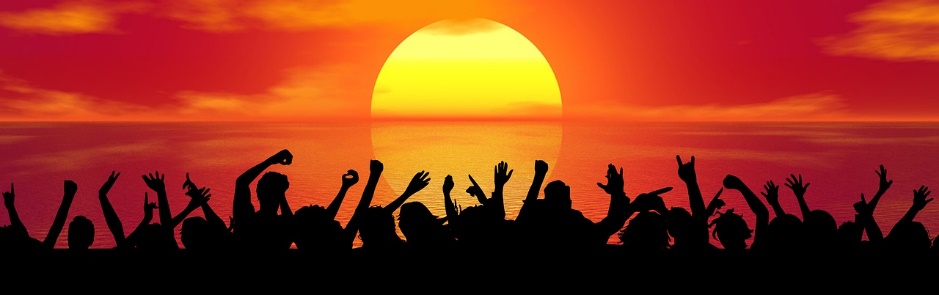 What would the following be in German?
to trainto interestto functionto existto acceptChoose one and write a sentence in German.
Translate these sentences.
1. Ich will es nicht kritisieren.
2. She wants to study science(s).
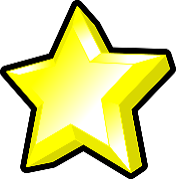 [Speaker Notes: Timing: 8 minutes

Aim: to introduce students to the verb pattern –ieren for near cognate verbs, and to introduce the formation of their past participles.Procedure:1. Click to present the new information.
2. Students complete the task.3. Give feedback on the next slide.4. Ensure that students practise pronouncing the infinitives and the past participles on the next slide, focusing on the difference in stress.

Word frequency:organisieren [1295] studieren [601] trainieren [2255] kritisieren [1394] existieren [1061]  interessieren [631] informieren [1515] funktionieren [677] akzeptieren [1798] 
Source: Jones, R.L. & Tschirner, E. (2019). A frequency dictionary of German: core vocabulary for learners. Routledge
Note: There are 20 verbs like this in the 2000 most frequent words.

Image: needpix.com]
ANTWORTEN
Ich will es nicht kritisieren.
She wants to study science(s).
to train
to interest
to function
to exist
to accept
I don’t want to criticise it.
Sie will Naturwissenschaften studieren.
trainieren
interessieren
funktionieren
existieren
akzeptieren
To form the past participle of these verbs, add –t to the stem 
(but no ge-):
telefonieren Ich habe heute telefoniert.I phoned today.

The stress is on the final syllable: telefoniert.
Don’t forget to pronounce the words!
[Speaker Notes: ANSWERS SLIDE TO CHECK ANSWERS]
Grammatik
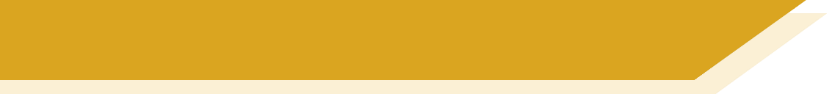 das Perfekt
Use the present tense of haben together with a past participle to mean ‘have done’ or ‘did’:
I have done lots of sport. / I did lots of sport.
Ich habe viel Sport gemacht.
Remember: the stem = infinitive minus the –en.
The past participle of many verbs is: ge + stem + t.
Verbs that start with prefixes be-, ver- and er- do not add ge-:
Du hast deine Tante besucht.
You have visited your aunt. / You visited your aunt.
Sie hat viel Geld verdient.
She has earnt lots of money. / She earnt lots of money.
We have told the story. / We told the story.
Wir haben die Geschichte erzählt.
This is also true for nouns: Geschenk, Besuch, Erfahrung
These prefixes are never stressed. Always stress the syllable that follows.
[Speaker Notes: Timing: 3 minutesAim: to recap knowledge of the perfect tense with weak verbs + haben. To present more formally the pattern of past participle formation with be-, er- and ver- verbs, include new knowledge about word stress.
Procedure:1. Click on the mouse to animate the explanation.
2. Ensure student understanding at each stage.]
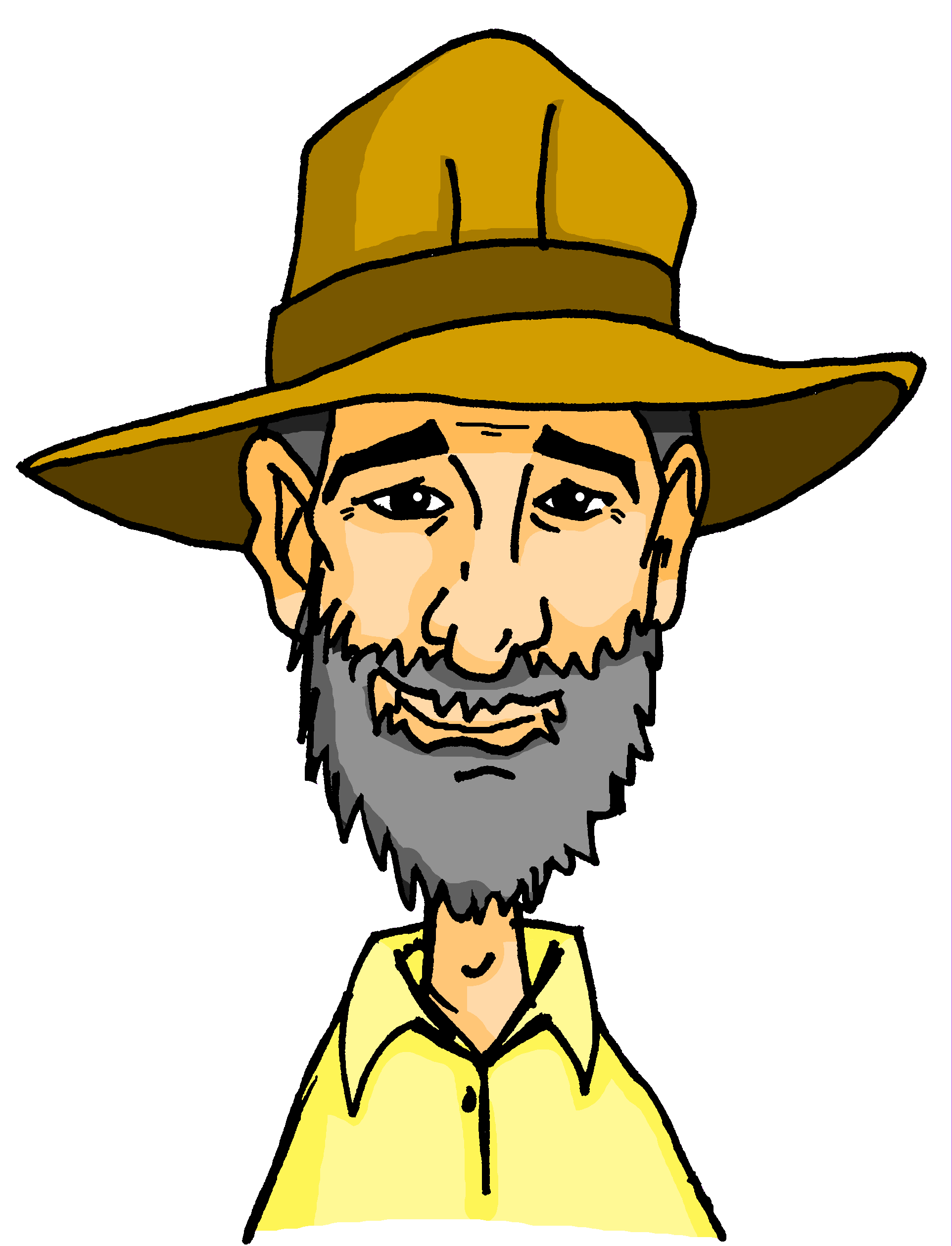 Mia erzählt Onkel Heinrich über Wolfgangs Woche. Was sagt sie?
sprechen
Was hat er gemacht?
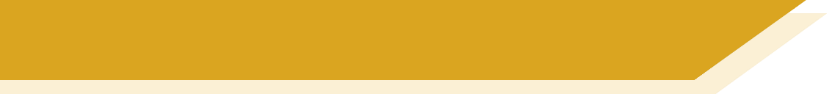 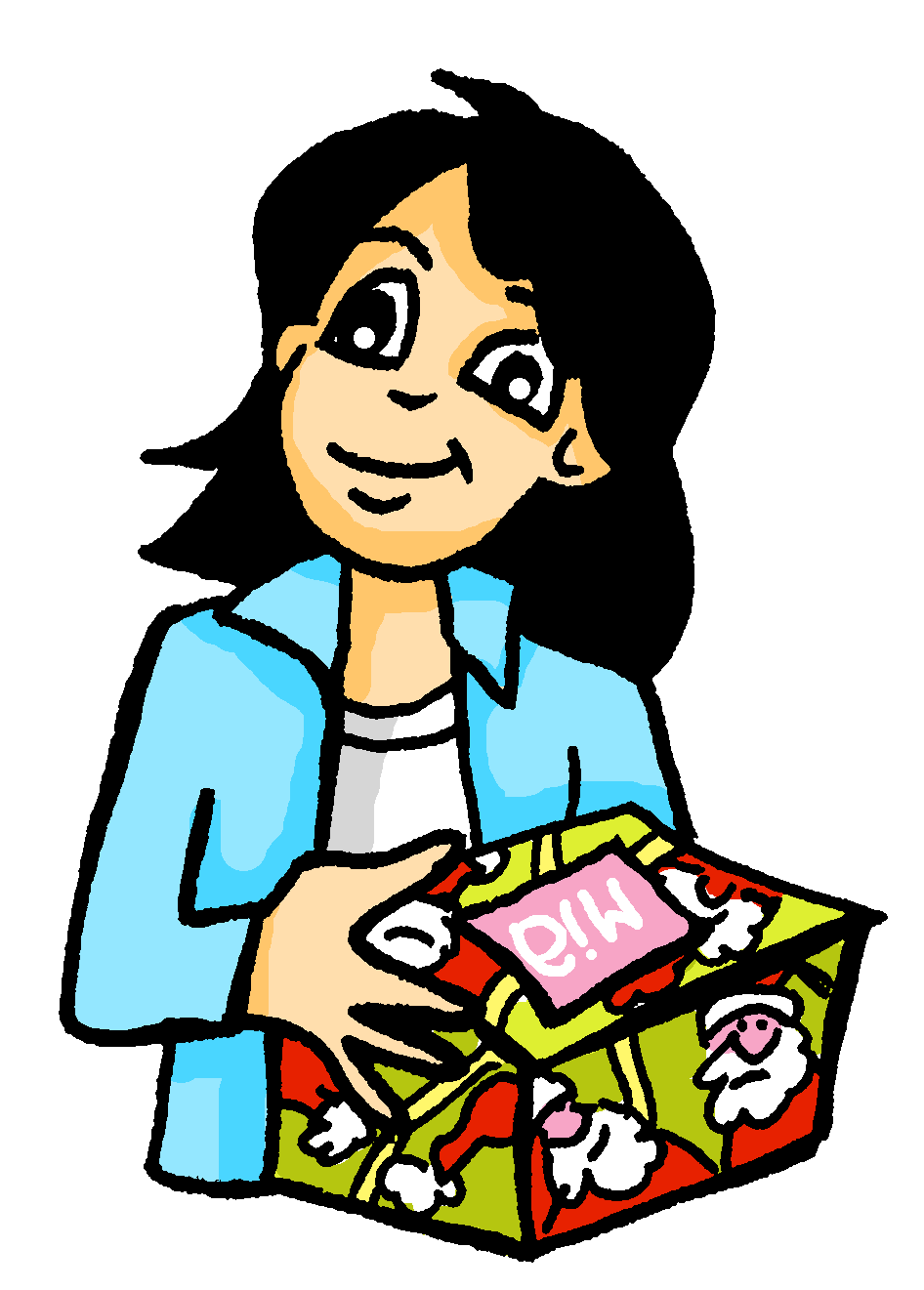 Diese Woche hat er ziemlich viel in der Schule [did]. Am Dienstag hat er ein Schloss [visited]. Er hat den Ausflug aber nicht [paid for], weil er für die ganze Klasse gratis war. Eine Frau hat ihnen [the story] von Martin Luther [told]. Er hat fest* an Gott [believed] und die Bibel in wenig [time] ins Deutsche übersetzt*. Der [visit] hat ihn sehr [interested].
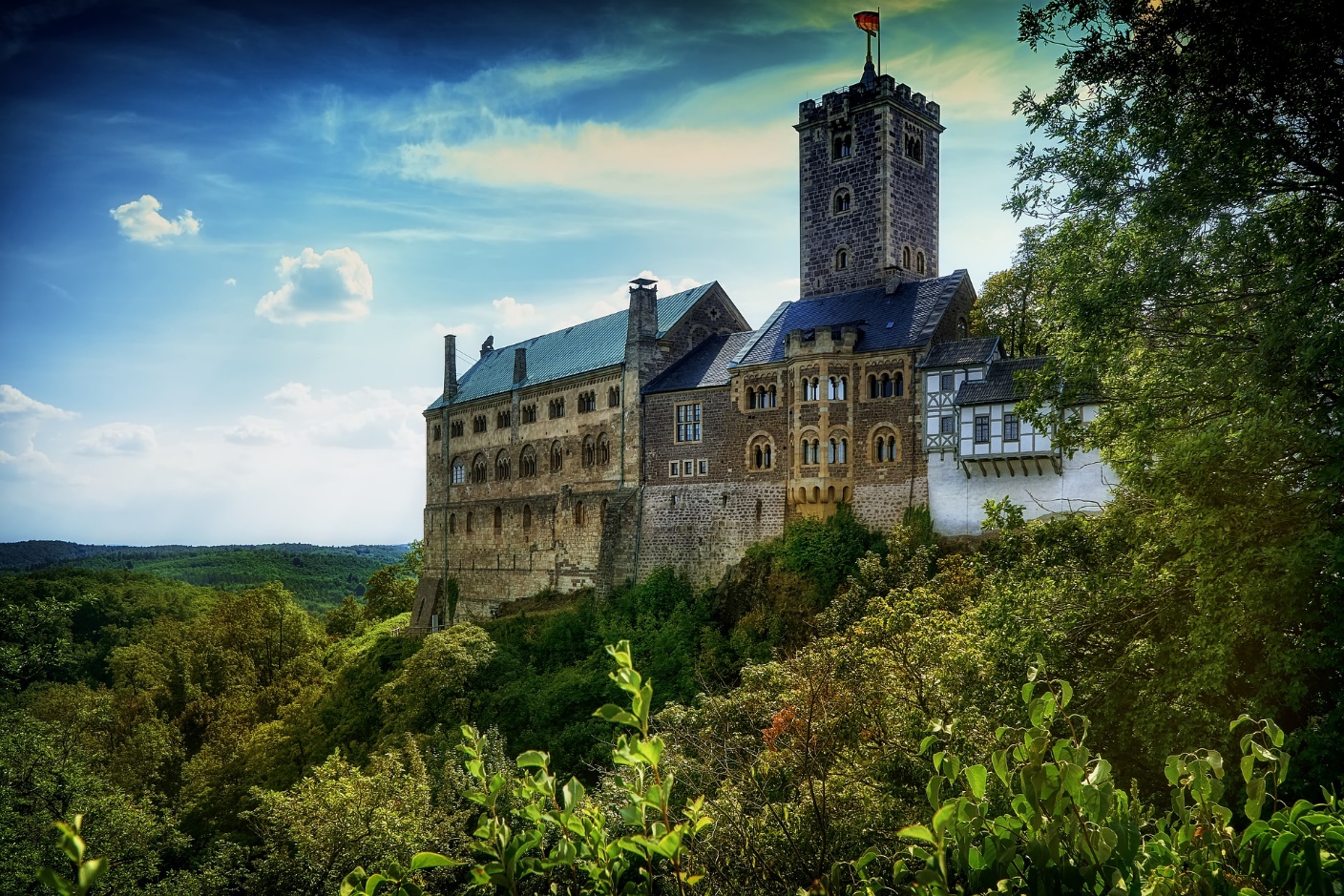 Das Schloss heißt die Wartburg und ist in Eisenach.
*fest – firmly | *übersetzen – to translate
[Speaker Notes: Timing: 5 minutes (four slides)Aim: to practise productive oral recall of some of this week’s and other known vocabulary and to put into practice the new information about word stress.
Procedure:1. Click to animate the text.2. Student A reads the text aloud, substituting the English for German words.3. Student B listens and translates, additionally giving feedback about the stress if needed.4. Students swap roles using the following slide.
5. There follow two slides which reveal the answers.    6. Move to the next slide.

Word frequency (1 is the most frequent word in German): fest [567] übersetzen [1766]
Source: Jones, R.L & Tschirner, E. (2019). A frequency dictionary of German: Core vocabulary for learners. London: Routledge.]
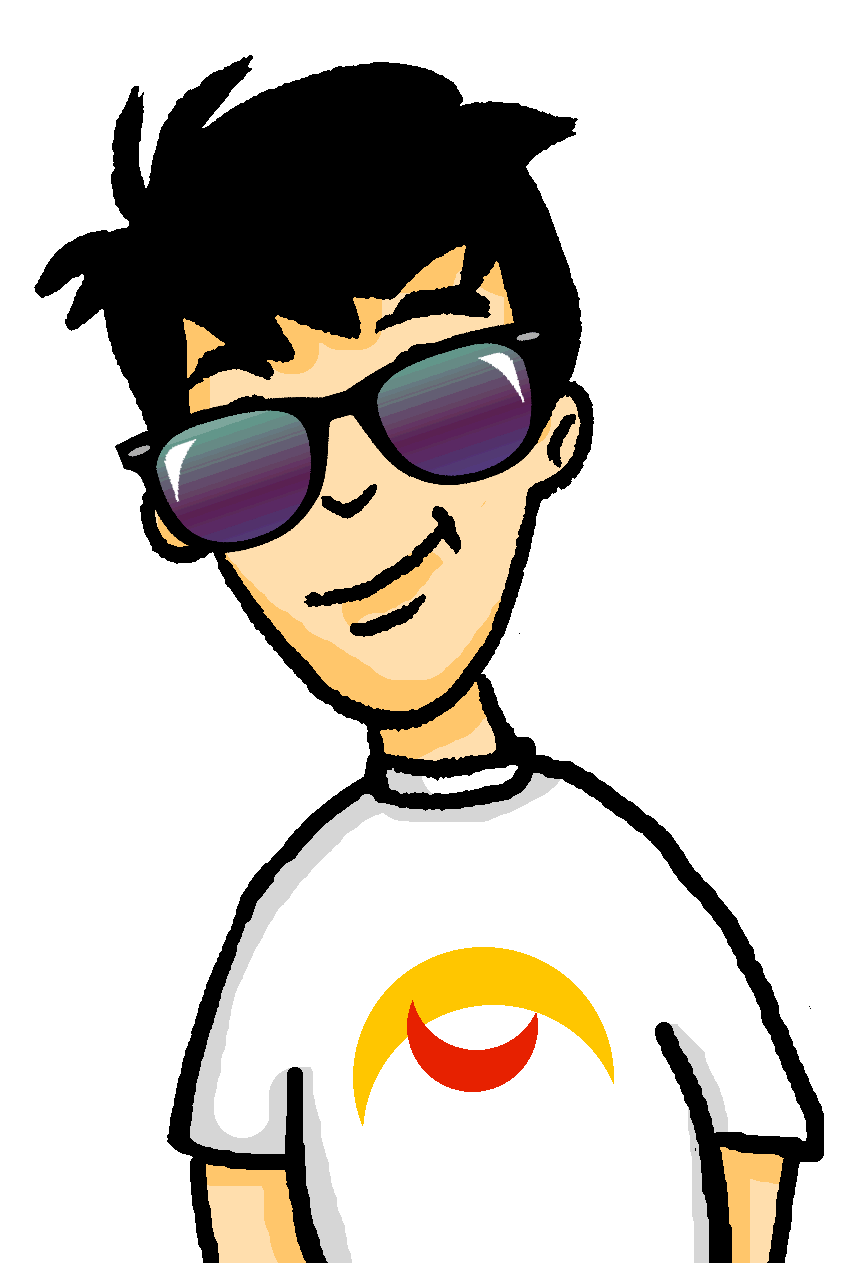 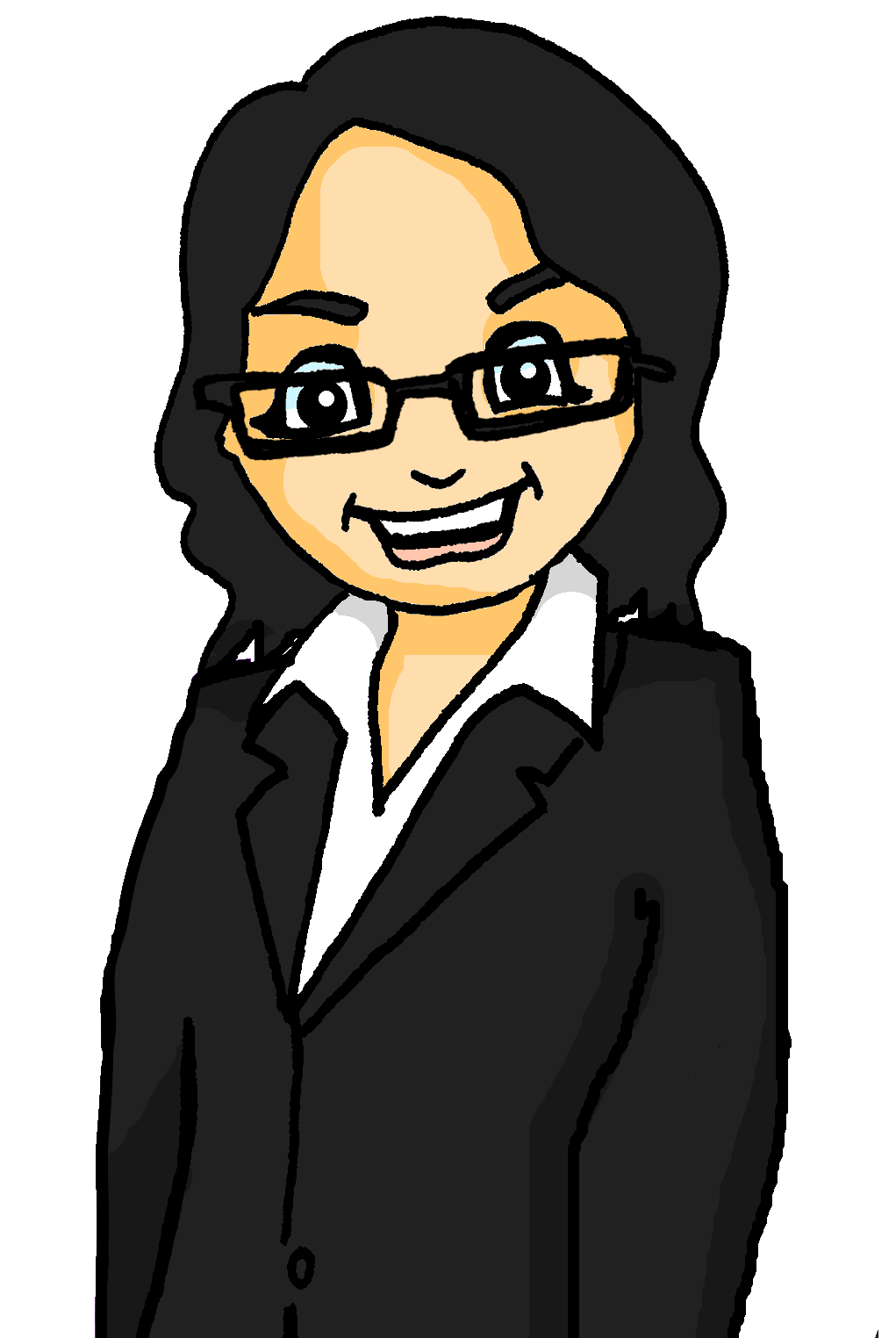 sprechen
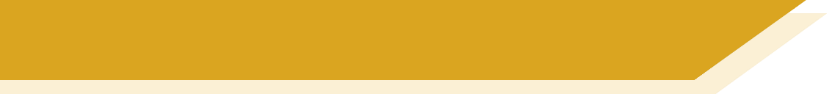 Was hat sie gemacht?
Wolfgang erzählt Mutti über Mias Woche. Was sagt er?
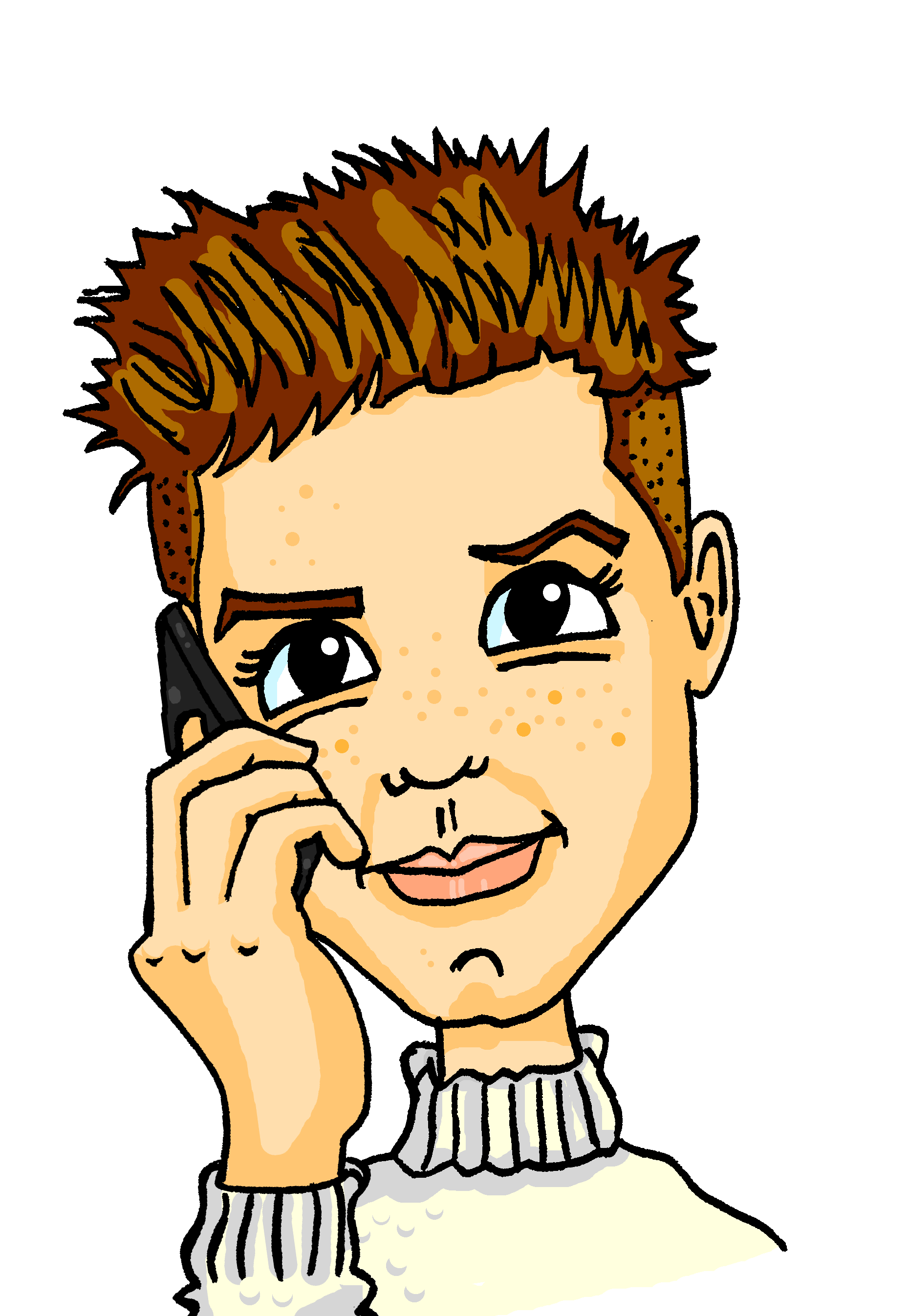 Diese Woche hat Mia relativ viel zu Hause[did]. Sie hat jeden Abend viel [learnt], [because] sie bald Prüfungen* hat. Sie hat auch [tried], [time] mit Onkel Heinrich zu [spend]. Sie [expects] jeden Abend, dass er ihr mehr Geschichten [tells]. Natürlich hat sie auch oft mit Alastair [telephoned]!
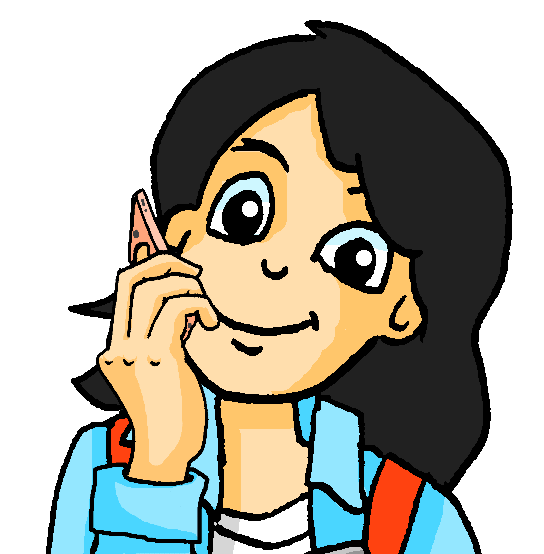 *die Prüfung – exam
[Speaker Notes: Word frequency (1 is the most frequent word in German): Prüfung [1827]
Source:  Jones, R.L & Tschirner, E. (2019). A frequency dictionary of German: Core vocabulary for learners. London: Routledge.]
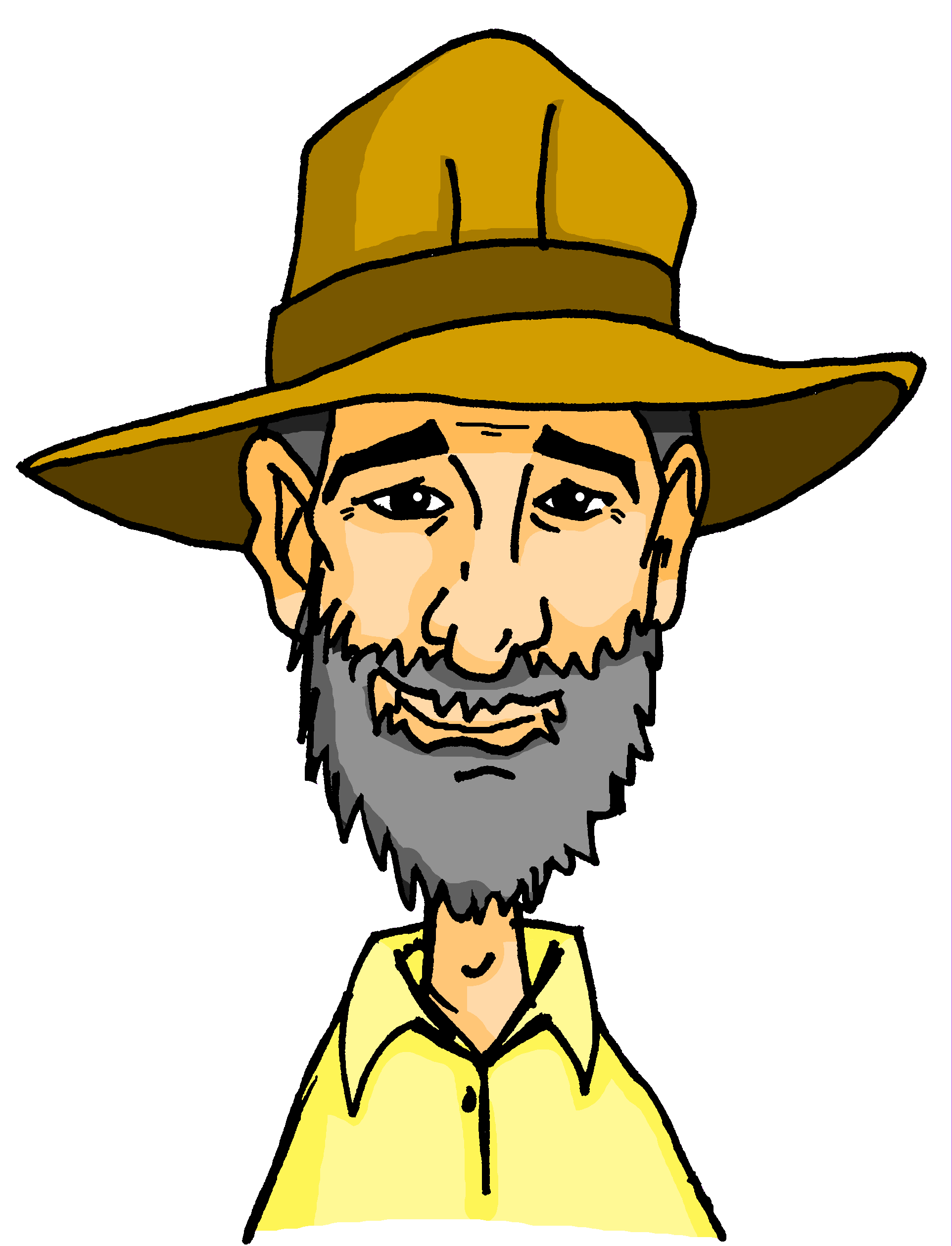 Mia erzählt Onkel Heinrich über Wolfgangs Woche. Was sagt sie?
sprechen
Was hat er gemacht?
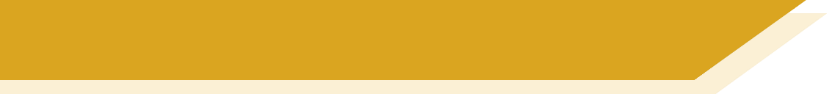 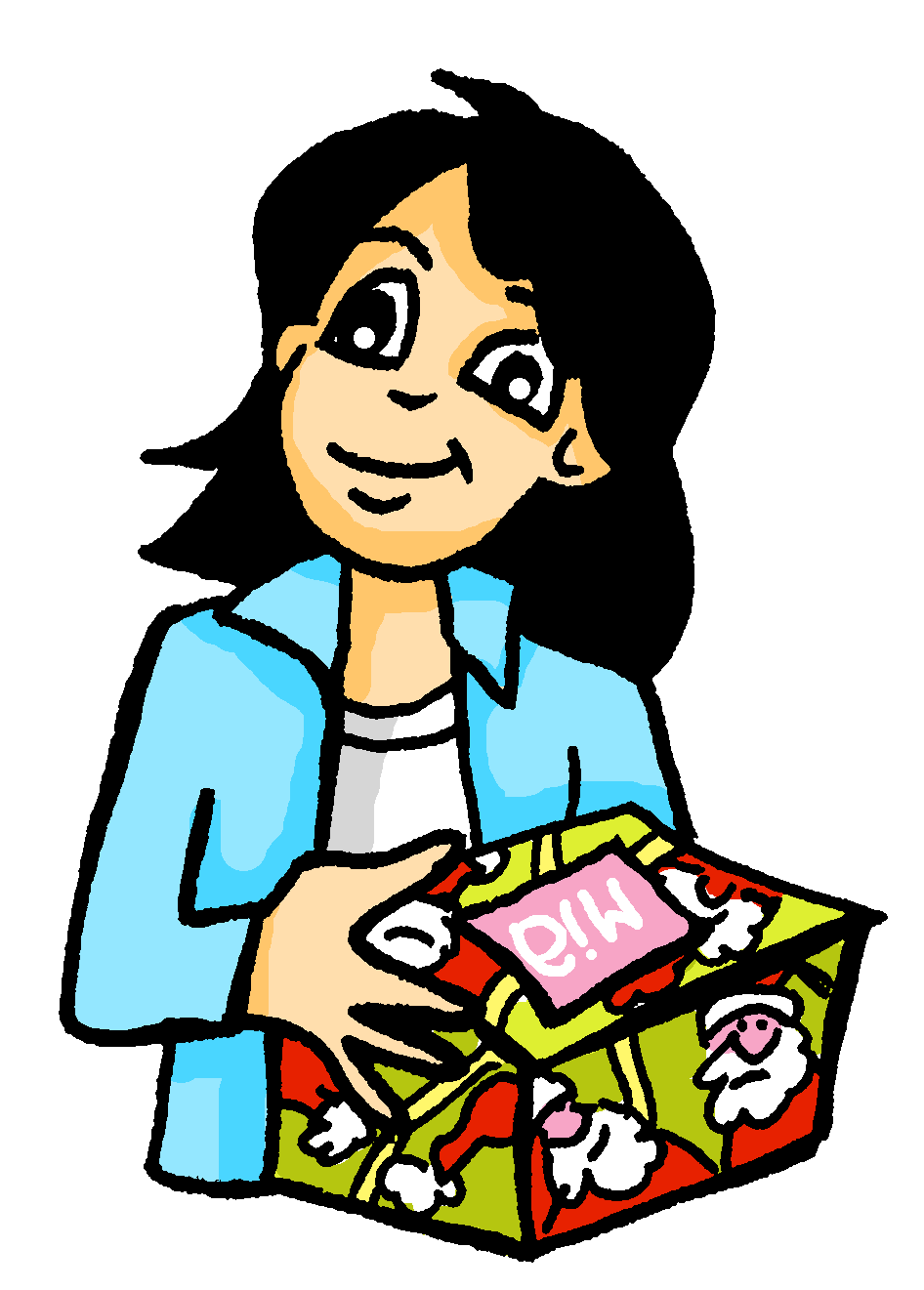 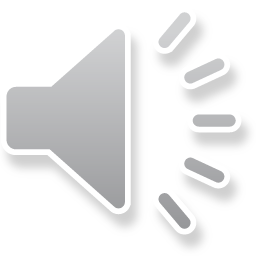 Diese Woche hat er ziemlich viel in der Schule[gemacht]. Am Dienstag hat er ein Schloss [besucht]. Er hat den Ausflug aber nicht [bezahlt], weil er für die ganze Klasse gratis war. Eine Frau hat ihnen [die Geschichte] von Martin Luther [erzählt]. Er hat fest* an Gott [geglaubt] und die Bibel in wenig [Zeit] ins Deutsche übersetzt*. Der [Besuch] hat ihn sehr [interessiert].
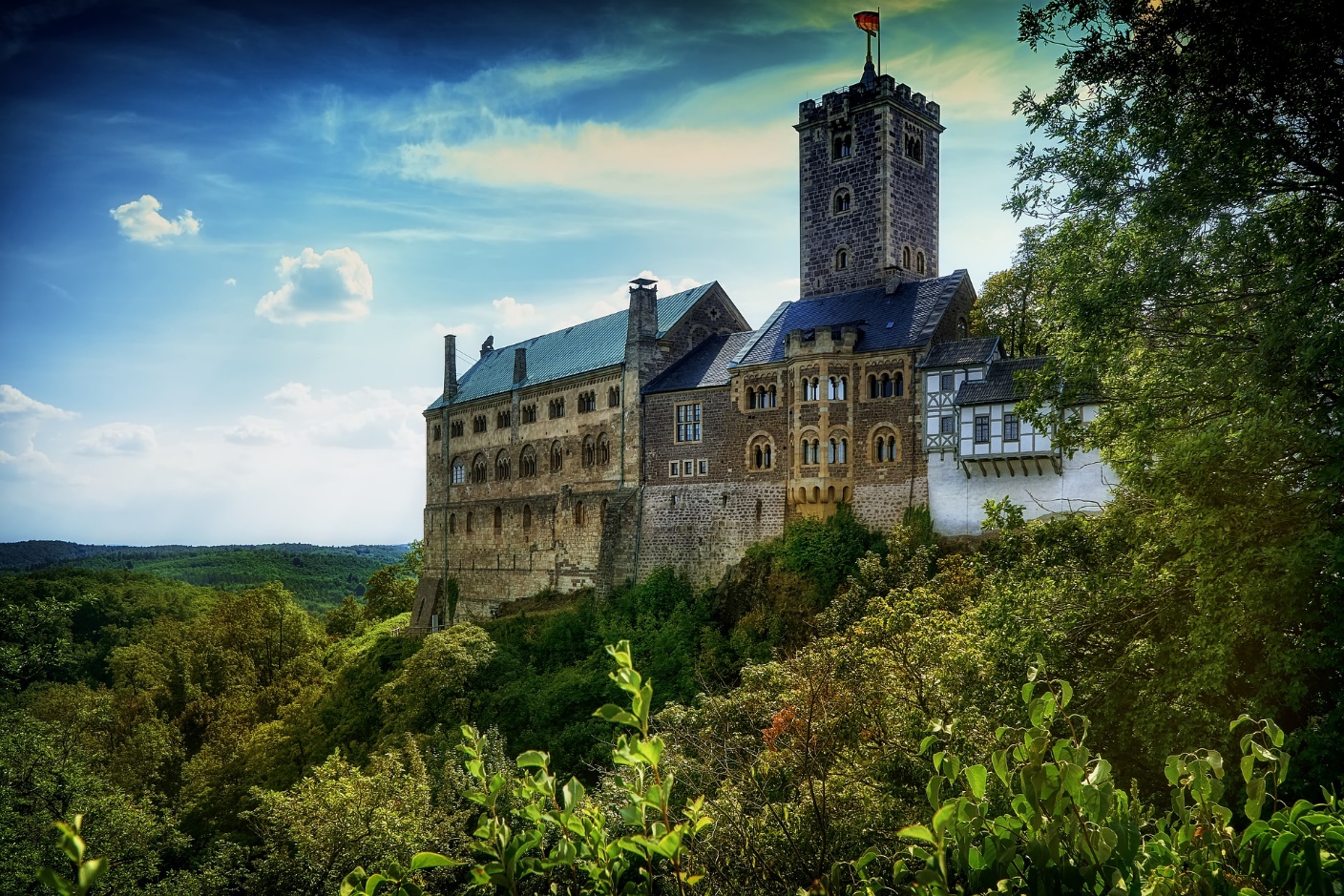 Das Schloss heißt die Wartburg und ist in Eisenach.
*fest – firmly | *übersetzen – to translate
[Speaker Notes: ANSWERS [1/2]]
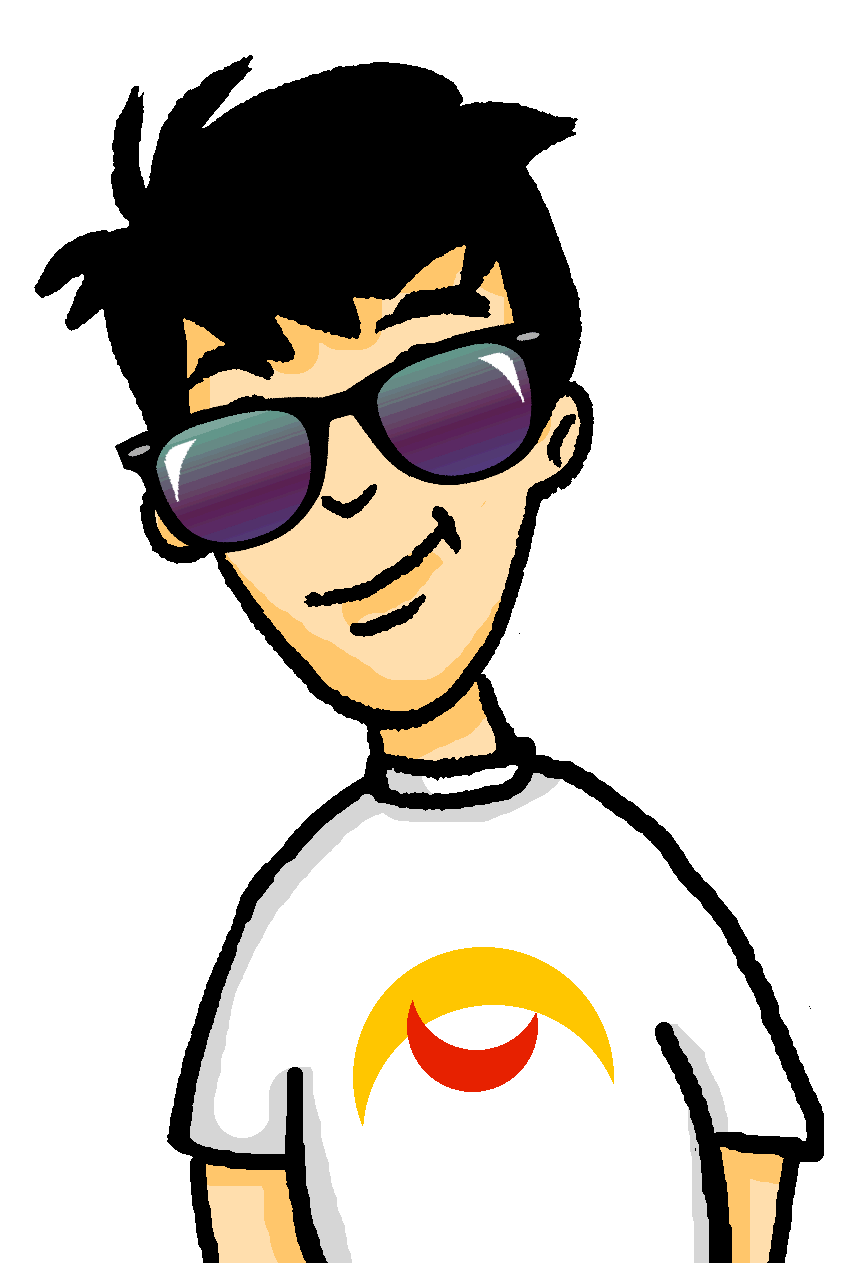 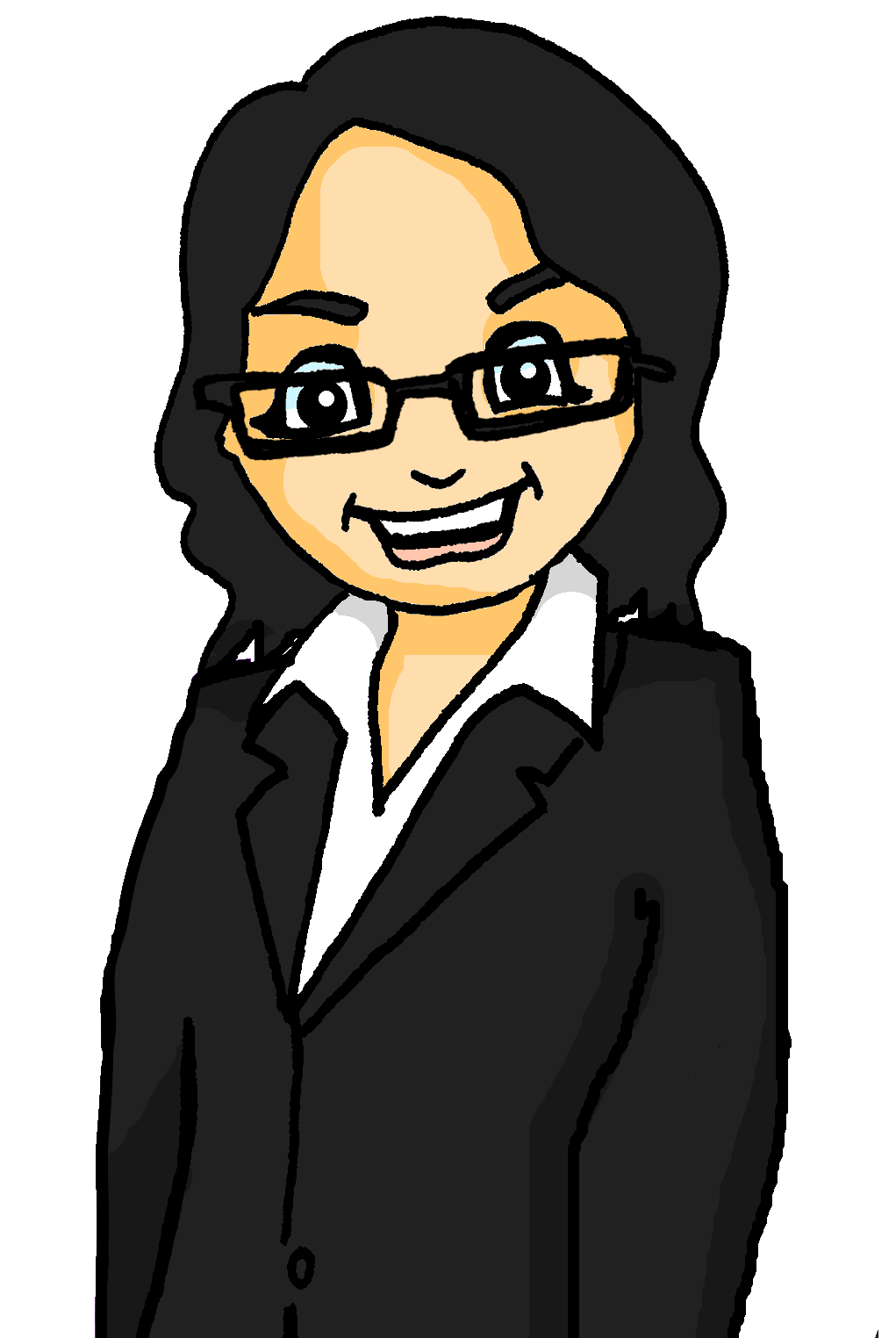 sprechen
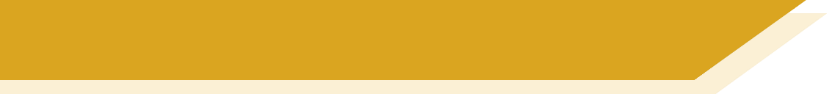 Was hat sie gemacht?
Wolfgang erzählt Mutti über Mias Woche. Was sagt er?
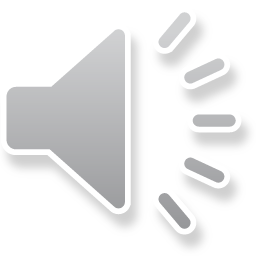 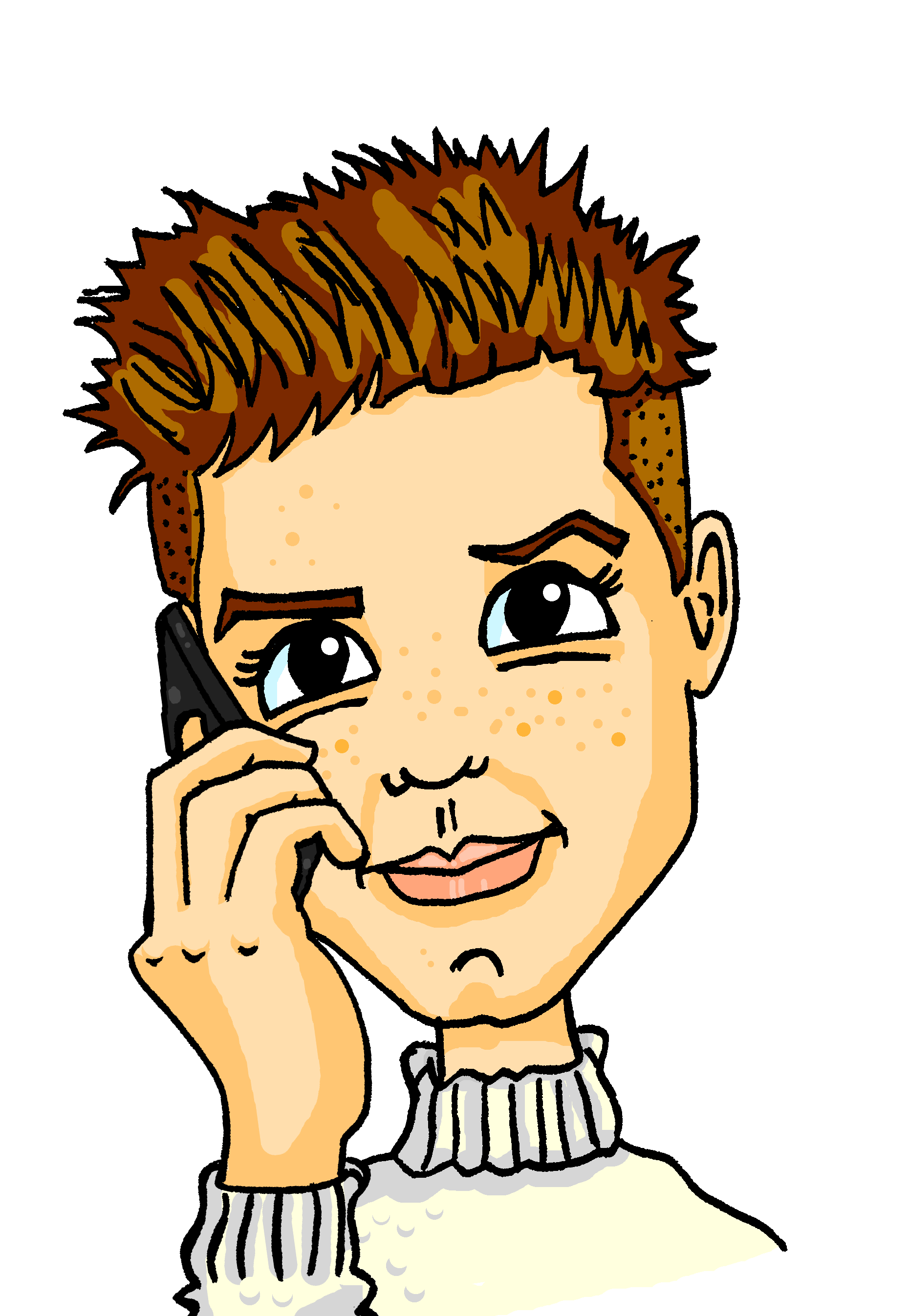 Diese Woche hat Mia relativ viel zu Hause[gemacht]. Sie hat jeden Abend viel [gelernt], [weil] sie bald Prüfungen* hat. Sie hat auch [versucht], [Zeit] mit Onkel Heinrich zu [verbringen]. Sie [erwartet] jeden Abend, dass er ihr mehr Geschichten [erzählt]. Natürlich hat sie auch oft mit Alastair [telefoniert]!
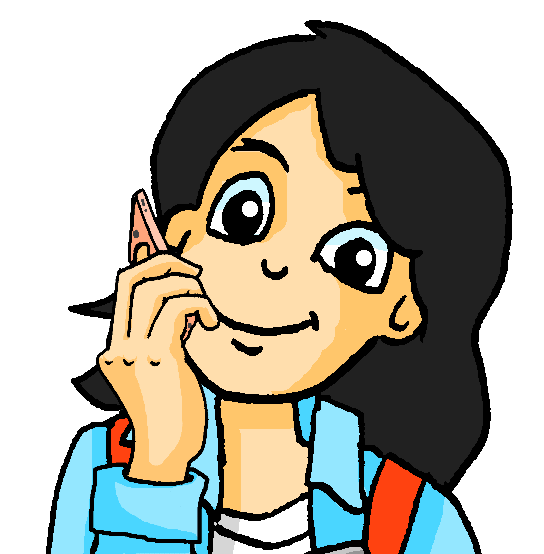 *die Prüfung – exam
[Speaker Notes: ANSWERS [2/2]]
Grammatik
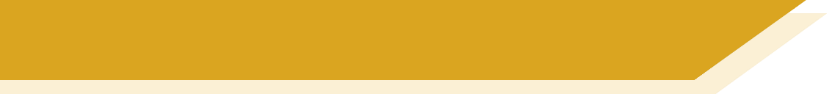 das Perfekt mit ihr
To talk to people using you (familiar, plural) in the past tense, 
use the ihr form of haben or sein, together with the past participle:
You have done lots of sport. / You did lots of sport.
Ihr habt viel Sport gemacht.
You have gone to school. / You went to school.
Ihr seid in die Schule gegangen.
You can use the adverbs früher and gern to change the meaning:
Was habt ihr gern gemacht?
Was habt ihr früher gemacht?
Was habt ihr gemacht?
What did you do?
What did you like doing?
What did you use to do?
früher means ‘formerly’.
It is used with the perfect tense to give the meaning of ‘used to’ in English.
[Speaker Notes: Timing: 3 minutesAim: to introduce the use of the ihr form in the perfect tense with sein. 

Procedure:1. Click on the mouse to animate the explanation.
2. Ensure student understanding at each stage.]
hören
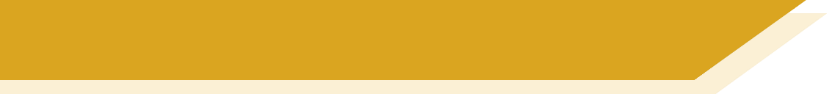 Onkel Heinrich
Onkel Heinrich hat nach Mias und Wolfgangs Kindheit gefragt. Was hat er gesagt?
Antworten:
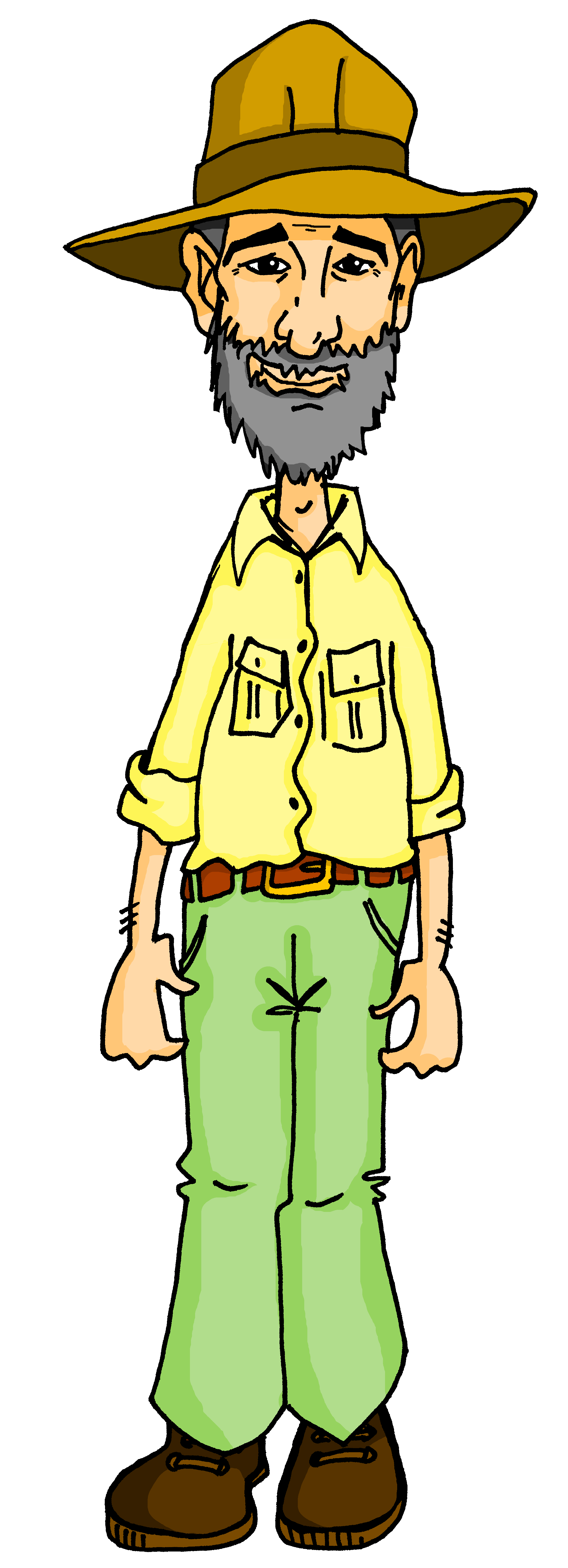 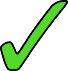 1
2
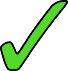 3
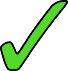 4
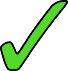 5
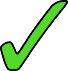 6
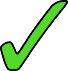 7
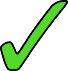 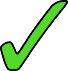 8
[Speaker Notes: Timing: 8 minutesAim: to practise distinguishing between verbs taking sein and verbs taking haben in the perfect tense, choosing the correct ihr form auxillary by listening for the past participle.Procedure:1. Students listen and write the correct verb, seid or habt.
2. Click to bring up first the correct tick, then the whole sentence in writing, for each item.

Transcript:1. [Seid] ihr oft am Wochenende zu Hause geblieben?
2. [Habt] ihr viele Bücher in der Schule gelesen?
3. Wann [habt] ihr Englisch gelernt?
4. Was [habt] ihr früher im Urlaub gemacht?
5. Wohin [seid] ihr in Urlaub gefahren?
6. [Habt] ihr gern Kaffee getrunken?
7. Wo [seid] ihr früher geschwommen?
8. [Seid] ihr gern in die Schule gegangen?]
lesen
Andrea hat auch Fragen zu Mias und Wolfgangs Kindheit. 
Was hat sie geschrieben?
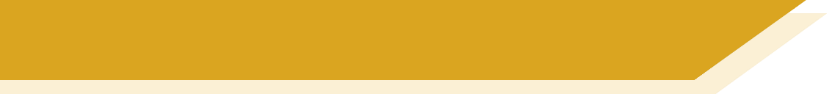 Was habt ihr damals gemacht?
Antworten:
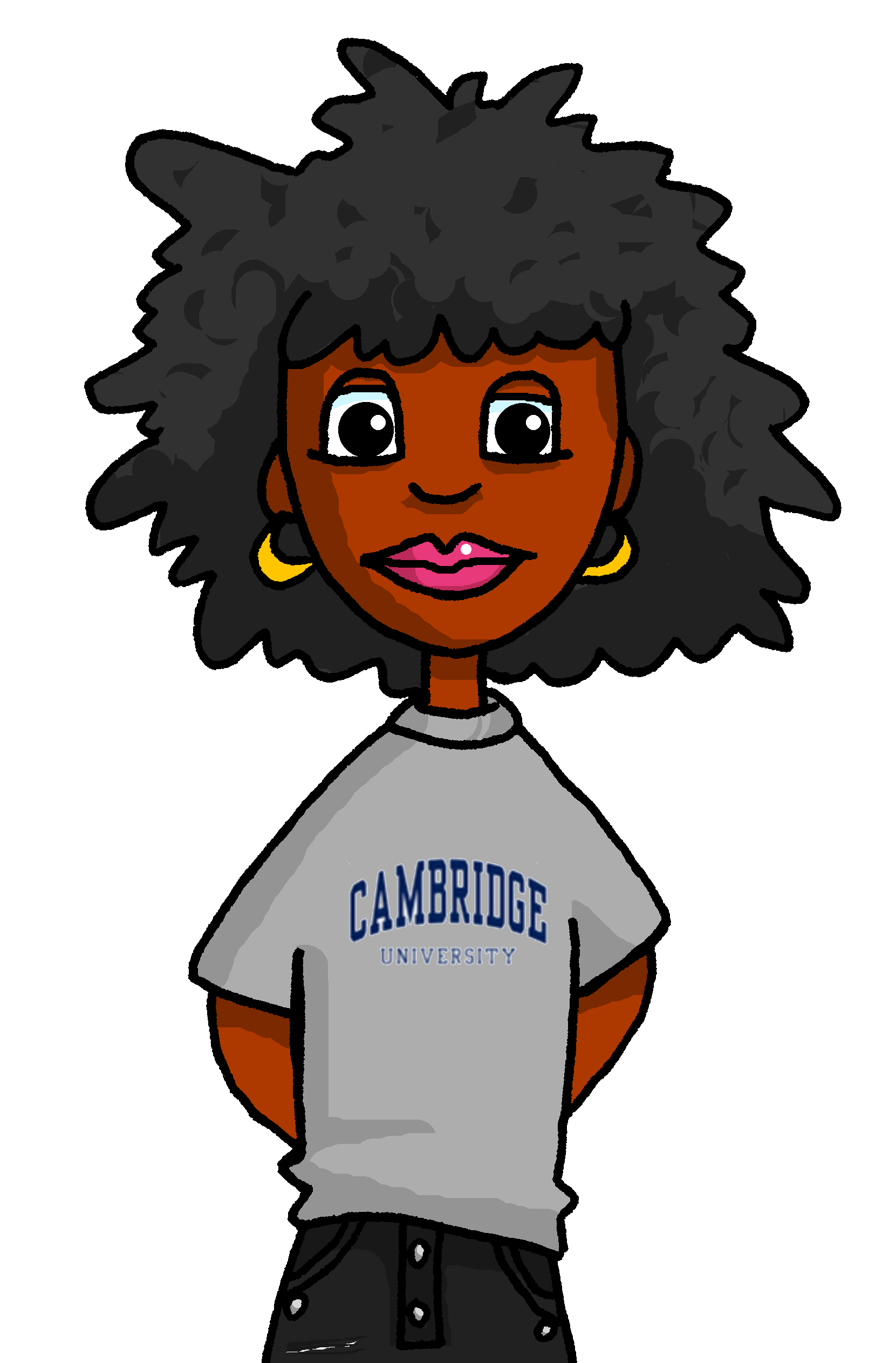 ________
_______________
_________
_________
Was habt/seid ihr früher am Wochenende gemacht?
Habt/Seid ihr gern im See geschwommen? 
Habt/Seid ihr gern ins Kino gegangen?
Habt/Seid ihr oft Freunde getroffen?
Wohin habt/seid ihr in den Urlaub geflogen?
Habt/Seid ihr gern English  gelernt ?
Habt/Seid ihr früher allein zu Hause geblieben?
Habt/Seid ihr gern aufs Land gefahren?
________
______
_________
________
gelernt| gegangen | geflogen | geschwommen | gefahren | geblieben | gemacht| getroffen
[Speaker Notes: Timing: 6 minutesAim: to practise distinguishing between verbs taking sein and verbs taking haben in the perfect tense, choosing the correct ihr form auxillary, having first determined the past participle implied by the rest of the sentence.Procedure:1. Students read the sentences and choose the correct past participle for each from the options given in the box at the bottom of the slide.
2. In addition they select the correct form – habt or seid.
3. Teacher clicks to bring up first the correct past participle, then to reveal the correct auxillary for each item.]
sprechen
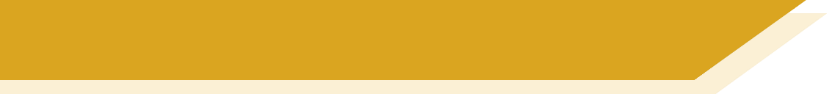 Was hast du gemacht? [1 of 3]
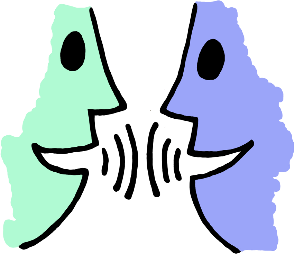 Rede mit deinen Partnern / deinen Partnerinnen.
Partner A
Fragen:
1.
2.
3.

Antworten:
1.
2.
3.
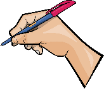 Was [did you all] früher gern gespielt?
Wo [did you all] früher geschwommen?
Wo [did you all] früher getanzt?
We liked playing cards.
We used to swim in the lake.
We used to dance in the disco*.
*die Disco – disco
[Speaker Notes: Timing: 12 minutes (all three slides)Aim: to practice the spoken production of the correct ihr form auxillary in the perfect tense. 
Procedure:1. Students work in groups of three.
2. Student A says the first question (which appears upon clicking the mouse) to the two partners in German, inserting the correct form of the auxillary – ihr habt or ihr seid : 
e.g. 1. Was habt ihr früher gern gespielt?
3. Student A then turns away from the board, and Students B and C answer in German according to the corresponding English prompt, which appears upon the next mouse click
 – e.g. 1. Wir haben früher gern Karten gespielt.
4. Student A notes the response down in English, then turns round to face the board again, to check.
5. Repeat the above steps for the other two questions on the slide.
6. Advance to the next slide for Student B to ask his/her questions, then to the following one for Student C.]
sprechen
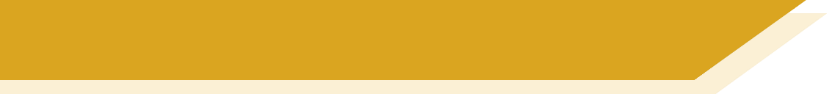 Was hast du gemacht? [2 of 3]
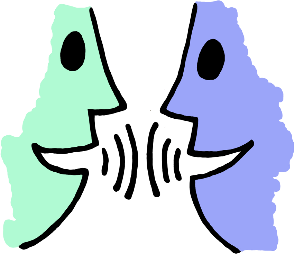 Rede mit deinen Partnern / deinen Partnerinnen.
Partner B
Fragen:
1.
2.
3.

Antworten:
1.
2.
3.
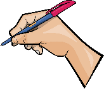 Wie [did you all] früher auf Urlaub gefahren?
Wo [did you all] früher in der Stadt gewohnt?
Was [did you all] früher gern gegessen?
We used to go by plane.
We used to live by the swimming pool.
We used to like eating cake.
[Speaker Notes: As for previous slide.]
sprechen
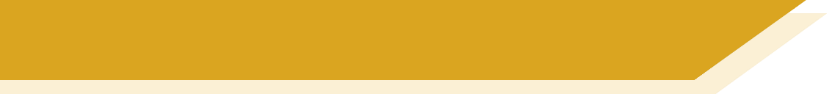 Was hast du gemacht? [3 of 3]
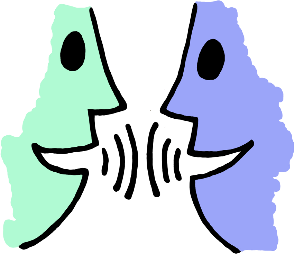 Rede mit deinen Partnern / deinen Partnerinnen.
Partner C
Fragen:
1.
2.
3.

Antworten:
1.
2.
3.
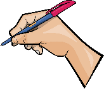 Wie [did you all] früher Fußball gefunden?
Was [did you all] früher gern getrunken?
Wohin [did you all] früher mit dem Bus gefahren?
We used to like playing football.
We used to like drinking coffee.
We used to go into town by bus.
[Speaker Notes: As for previous slide.
Draw students’ attention to the MP consideration in Answer 3. They have previously learnt that adverbs of manner go before place (and also that adverbs of time go before manner). Later in Y9 they will bring all three together.]
Was haben sie gemacht?
Past (perfect) – strong verbs, imperfect
Compound nouns
Y9 German 
Term 1.1 - Week 5 - Lesson 10
Stephen Owen / Rachel Hawkes
Artwork: Steve Clarke

Date updated: 20 / 12 / 21
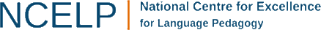 [Speaker Notes: Artwork by Steve Clarke. All additional pictures selected are available under a Creative Commons license, no attribution required.
Native-speaker teacher feedback provided by Stephanie Cross.

Learning outcomes (lesson 1):
Consolidation of several SSC
Consolidation of past (perfect) strong verbs; past participle formationConsolidation of imperfect (hatte, war, es gab)
Formation of compound nouns 
Word frequency (1 is the most frequent word in German): 9.1.1.5 (revisit) finden [103] es gab [49] geblieben [113] gegangen [66] gefahren [215] geflogen [824] gefunden [103]  geschrieben [184] geschwommen [1863] getroffen [259] getrunken [634] glauben [156] hatte [6] lernen [288] meinen [213] war [4] schwimmen [1863] verbringen [1391] Bruder [730]  Deutschland [140] Eltern [404] Familie [329] Ferien [3448] Flasche [1602] Flugzeug [1776] Kind [133] Onkel [1832] Österreich [1511] Reise [734] Schule [359] Schwester [974] Spanien [1745] Tante [1826] Urlaub [1570] Zeit [96] als3 [22] auch [18] damals [286] dass [20] der, die, das [1] ein, eine [5] früher [411] weil [88] wenn [42] Wie geht's? [n/a]

Source: Jones, R.L & Tschirner, E. (2019). A frequency dictionary of German: Core vocabulary for learners. London: Routledge.

The frequency rankings for words that occur in this PowerPoint which have been previously introduced in NCELP resources are given in the NCELP SOW and in the resources that first introduced and formally re-visited those words. 
For any other words that occur incidentally in this PowerPoint, frequency rankings will be provided in the notes field wherever possible.]
Schreibe alternative Sätze.  Beginne, wo du willst.
lesen / schreiben
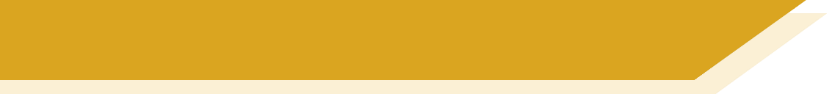 Auftakt
1
2
Ich bin letztes Jahr mit meiner Familie in den Urlaub nach Spanien gefahren.
Ich bin jeden Tag an den Strand gegangen.
4
3
Normalerweise verbringe ich in der Woche nicht viel Zeit mit meinen Eltern.
Ich meine, ich habe diese Woche sehr viel Deutsch gelernt.
[Speaker Notes: Auftakt (Upbeat) independent pre-lesson revisiting activitiesOn arrival to the lesson students can prepare for learning by doing a short, independent revisiting activity giving the teacher the opportunity to talk to individuals and/or complete any additional setting-up activities for the lesson.Note: This slide contains four sentences using revisited vocabulary for this lesson.  Students should replace the underlined words with any other words they can think of, writing them down.]
Person B sagt so viele zusammengesetze Dingwörter wie möglich in 1 Minute.Person A hört zu und schreibt auf Englisch.Person A sagt so viele Wörter auf Deutsch wie möglich! Person B hilft.
lesen / sprechen
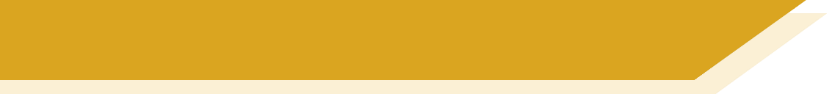 Phonetik
60
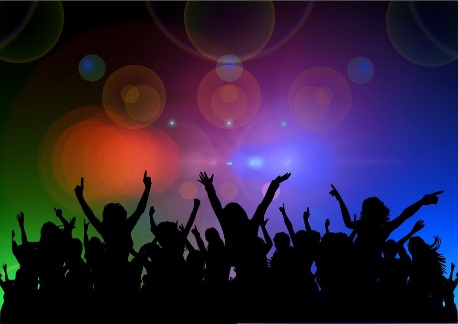 Abend
Essen
Nacht
Kleidung
Sekunden
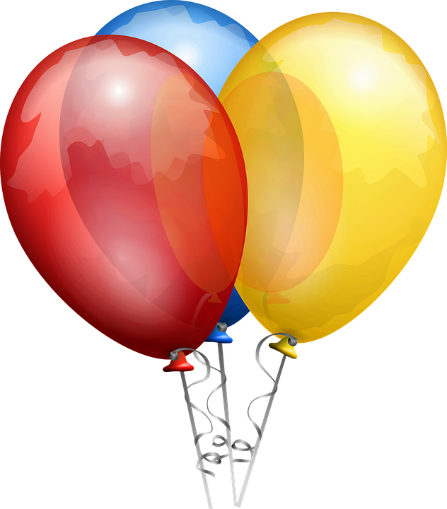 Nachmittag
Geburtstag
Geschäft
Musik
Karte
Sonntag
Party
0
Stunde
LOS!
[Speaker Notes: Timing: 6 minutes (two slides)Aim: to practise creation and spoken production of compound nouns made up of previously taught individual words.Procedure:1. Partner A turns away from the board.
2. Teacher clicks to bring up word selection.3. Partner B says as many compound nouns as s/he can in one minute, allowing Partner A to write the meanings down in English.
4. When the minute is up, Partner A turns back to the board, and uses his/her notes to say as many German compound nouns as s/he can.
5. Partner B listens and offers feedback.6. Then partners swap roles and move to the next slide.]
lesen / sprechen
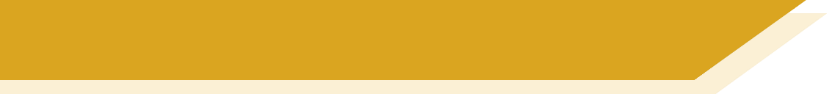 Phonetik
Tauscht* die Rollen.
*tauschen – change
60
Bad
Ausflug
Morgen
Teil
Zimmer
Traum
Sekunden
Spiel
Gymnastik
Boot
Körper
Wort
Urlaub
0
LOS!
[Speaker Notes: As for previous slide.

Students swap roles.]
Grammatik
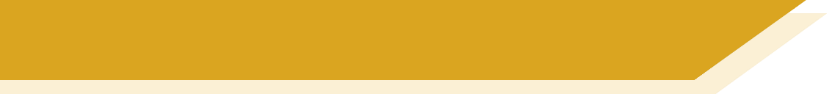 das Perfekt
German past participles of strong verbs usually end in –en. They form the perfect tense with haben for most verbs and sein for movement verbs:
ge + stem + en
Ich bin oft gefahren.
I have travelled often. / I travelled a lot.
Here are a few more patterns:
ge + [ei]  [ie] + en
Du bist hier geblieben.
You have stayed / you stayed here.
ge + [i]  [u] + en
Sie hat es toll gefunden.
She has found / she found it great.
We have spoken / we spoke German.
Wir haben Deutsch gesprochen.
ge + [i(e)]  [o] + en
ver-/ent- + stem + en
Verbs that start with prefixes ver- and ent- do not add ge-:
Sie haben vergessen.
They have forgotten / they  forgot.
These prefixes are never stressed. Always stress the syllable that follows.
[Speaker Notes: Timing: 3 minutesAim: to recap knowledge of the perfect tense with strong verbs + haben or sein. To present more formally the pattern of past participle formation with different groups of verbs with one known ‘anchor’ verb.

Note: These verbs and past participles were previously taught. They are re-presented here to prepare students to build their knowledge of past participles within particular verb groups. Here we introduce the groups with their ‘prototype’ anchor verbs.
Procedure:1. Click on the mouse to animate the explanation.
2. Ensure student understanding at each stage.]
schreiben
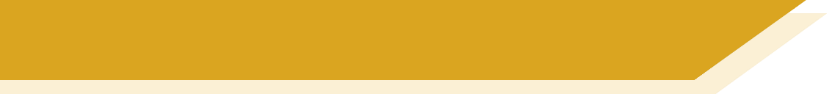 Was haben sie gemacht? [1/8]
Schreibe den Satz mit dem Partizip.
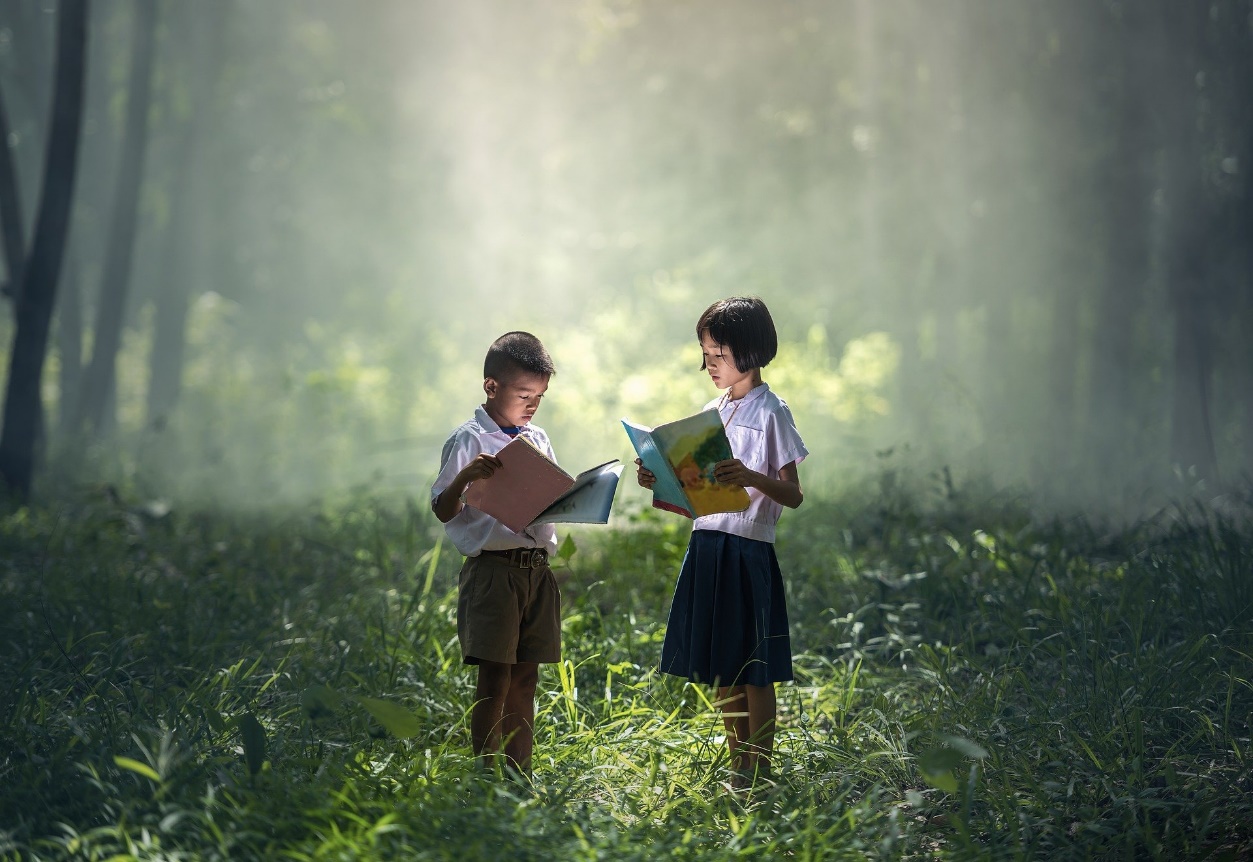 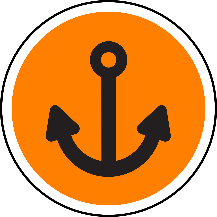 fahren
Sie haben ein Buch gelesen. [lesen]
______
1
They have read  / They read a book.
[Speaker Notes: Timing: 6 minutes (for eight slides)Aim: to practise connecting (in written production) known past participles with the ‘anchor’ verb that gives them their pattern.

Procedure:1. Students write (in books or mini whiteboards) the full sentence.
2. Click to check the past participle.3. Elicit the English translation (chorally).4. Click to display written English translation.5. Repeat for items 2-8.

Note: The rest of the sentence is provided so that students focus all their attention on connecting the form of each participle with its ‘anchor’ verb.Note: Slides 7 and 8 do not have an anchor verb.  They are to be learnt as individual lexical items.]
schreiben
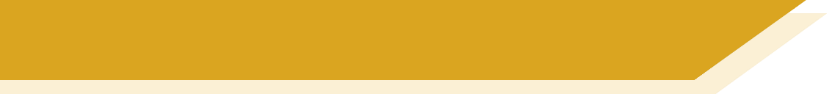 Was haben sie gemacht? [2/8]
Schreibe den Satz mit dem Partizip.
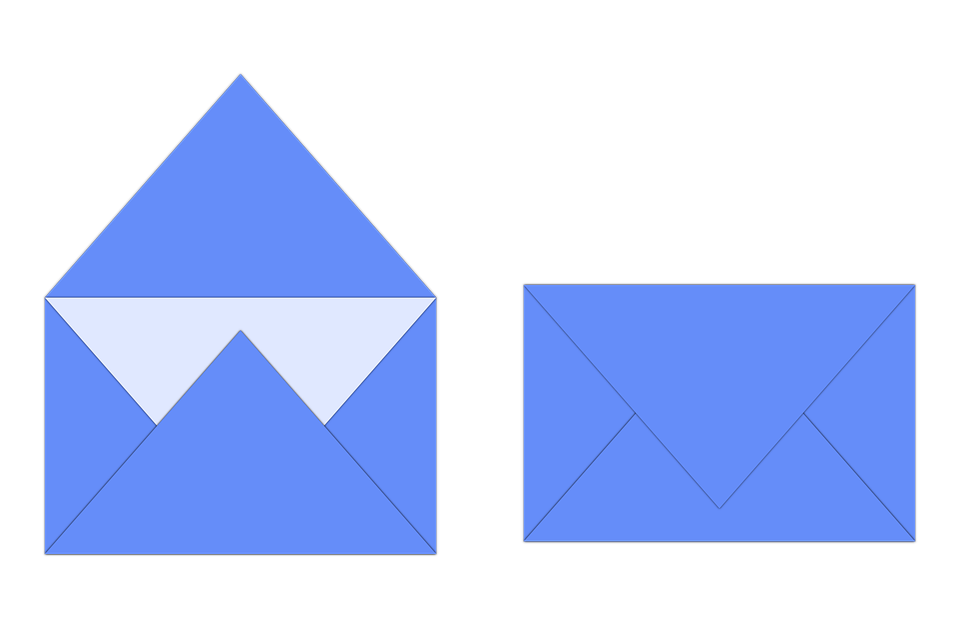 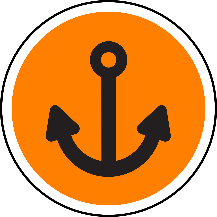 bleiben
Er hat einen Brief geschrieben. [schreiben]
______  .
2
He has written/ He wrote a letter.
[Speaker Notes: [2/8]]
schreiben
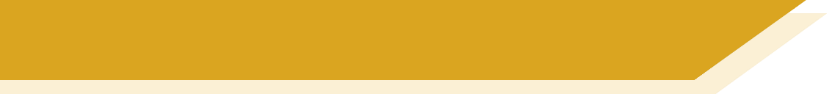 Was haben sie gemacht? [3/8]
Schreibe den Satz mit dem Partizip.
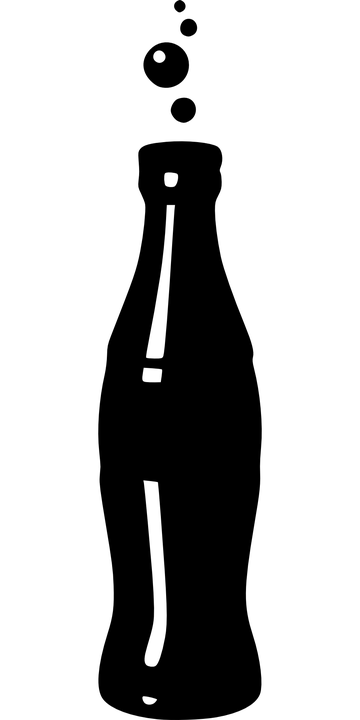 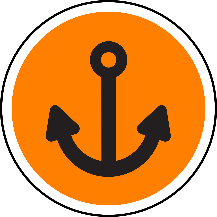 finden
Sie hat eine Cola getrunken. [trinken]
______  .
3
She has drunk/ She drank a coke.
[Speaker Notes: [3/8]]
schreiben
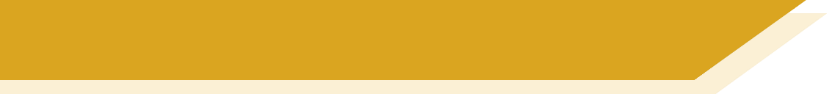 Was haben sie gemacht? [4/8]
Schreibe den Satz mit dem Partizip.
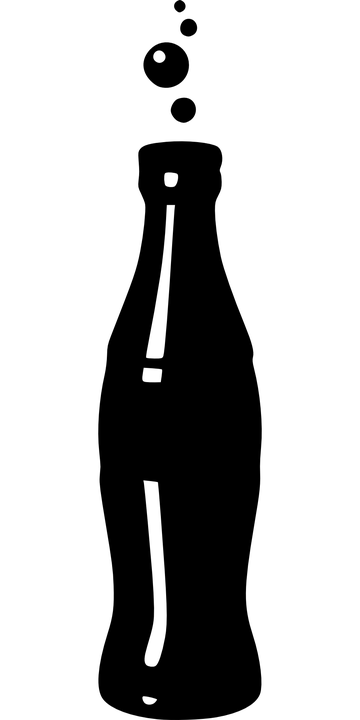 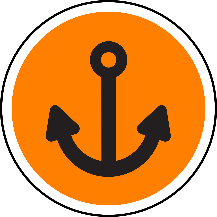 vergessen
Die Flasche hat einen Liter enthalten. [enthalten]
______  .
4
The bottle has contained/ The bottle contained 1 litre.
[Speaker Notes: [4/8]]
schreiben
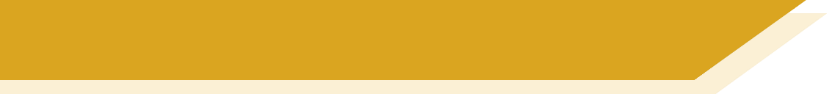 Was haben sie gemacht? [5/8]
Schreibe den Satz mit dem Partizip.
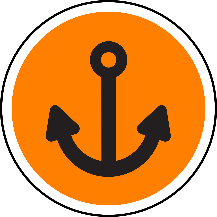 sprechen
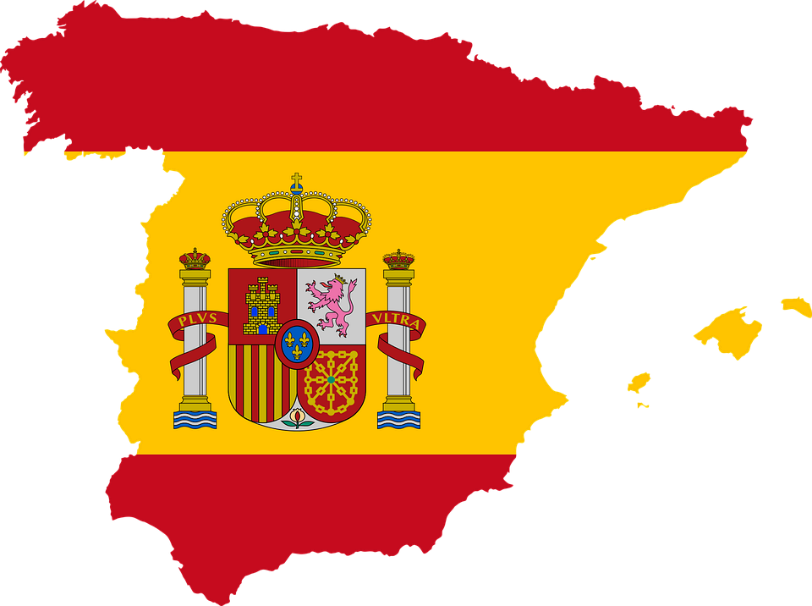 Wir sind nach Spanien geflogen. [fliegen]
______  .
5
We have flown / We flew to Spain.
[Speaker Notes: [5/8]]
schreiben
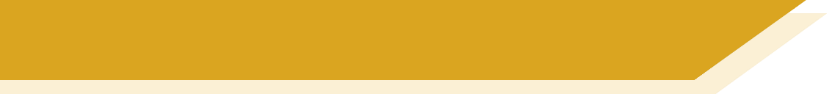 Was haben sie gemacht? [6/8]
Schreibe den Satz mit dem Partizip.
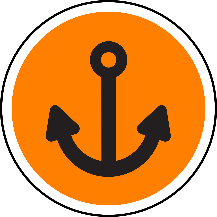 sprechen
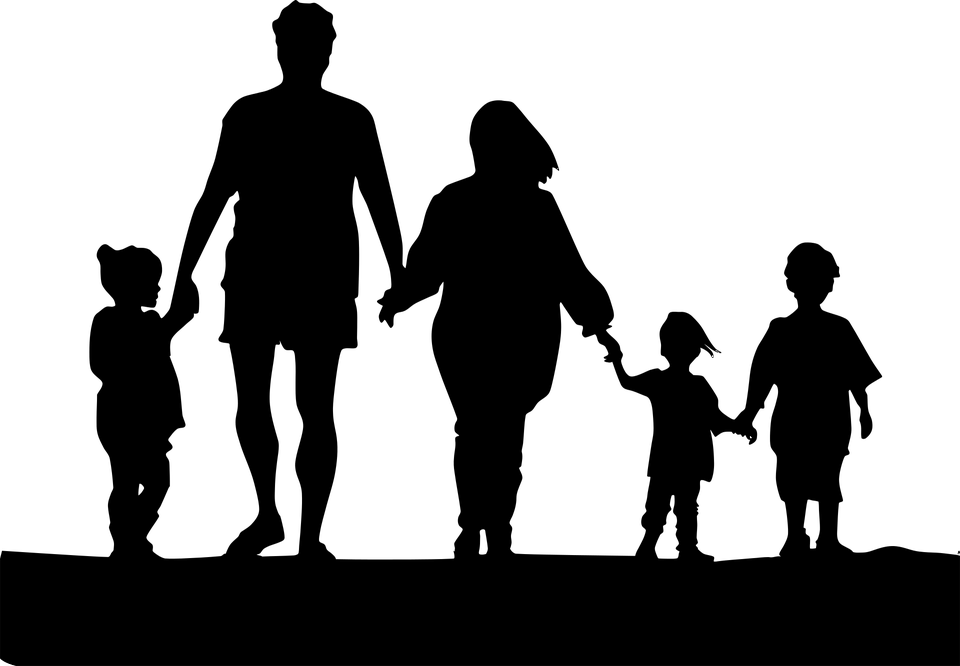 Sie haben ihre Eltern getroffen. [treffen]
______ .
6
They have met / They met their parents.
[Speaker Notes: [6/8]]
schreiben
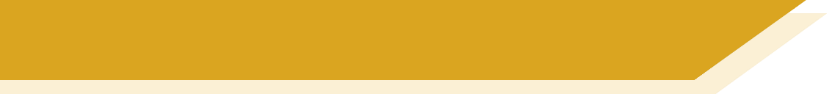 Was haben sie gemacht? [7/8]
Schreibe den Satz mit dem Partizip.
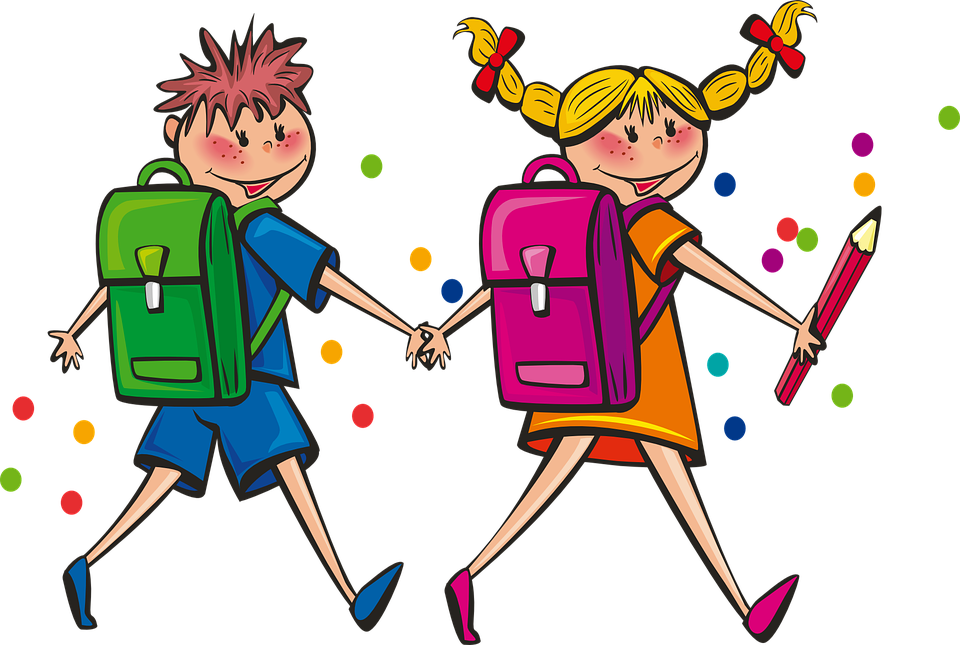 Sind sie in die Schule gegangen. [gehen]
______ ?
7
Have they gone/ Did they go to school?
[Speaker Notes: [7/8]]
schreiben
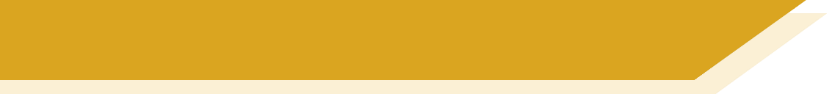 Was haben sie gemacht? [8/8]
Schreibe den Satz mit dem Partizip.
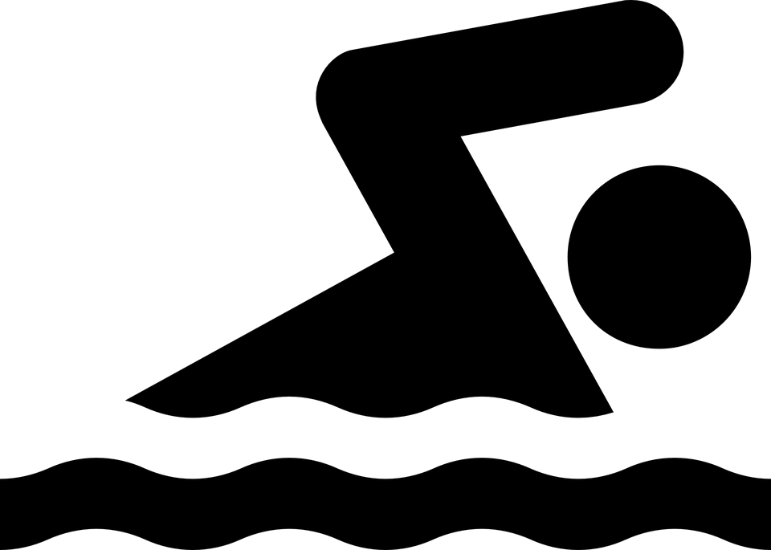 Sie ist mit ihrem Bruder geschwommen. [schwimmen]
8
______ .
She has swum / She swam with her brother.
[Speaker Notes: [8/8]]
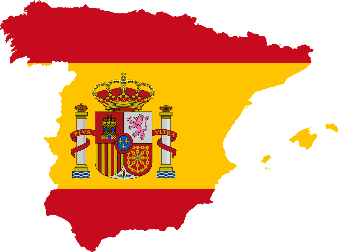 Grammatik
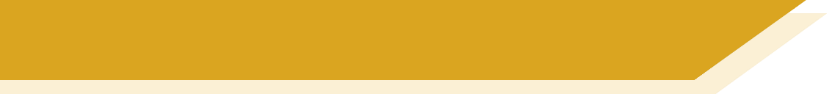 das Imperfekt
Use these shorter imperfect or simple past forms in place of the perfect tense:
Ich war oft in Spanien.
sein
Use the adverbs früher and gern to change the meaning:
I was often in Spain.
Ich war früher in Spanien.
I used to be in Spain.
Ich war gern in Spanien.
I liked being in Spain.
Note: dort (there) often goes straight after the verb, when used as a pronoun (here, instead of in Spain).
Ich hatte dort oft Spaß.
haben
I often had fun there.
Ich hatte dort früher Spaß.
I used to have fun there.
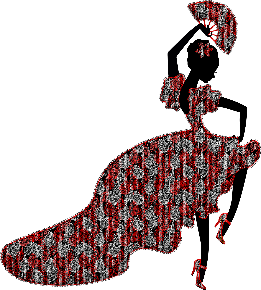 Ich hatte dort gern Spaß.
I liked having fun there.
es gab
Es gab oft Musikfeste.
There were often music festivals.
Es gab früher Musikfeste.
There used to be music festivals.
[Speaker Notes: Timing: 3 minutesAim: to recap knowledge of the imperfect tense with sein, haben and es gab.

Procedure:1. Click on the mouse to animate the explanation.
2. Ensure student understanding at each stage.]
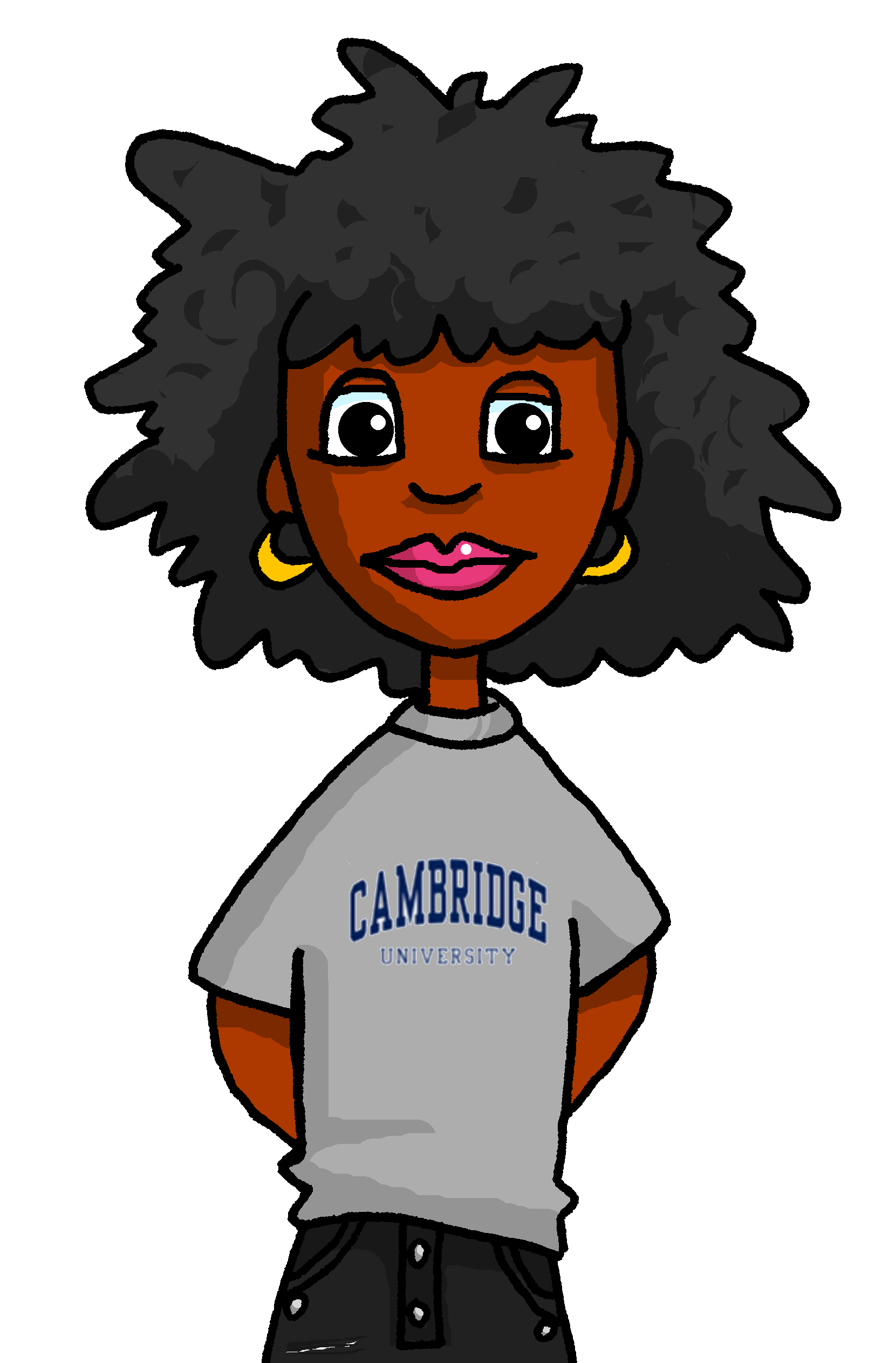 lesen
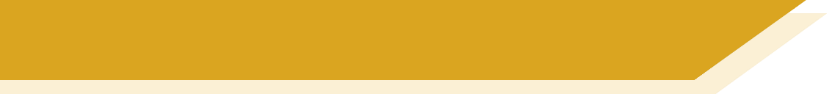 Andreas Hausaufgaben
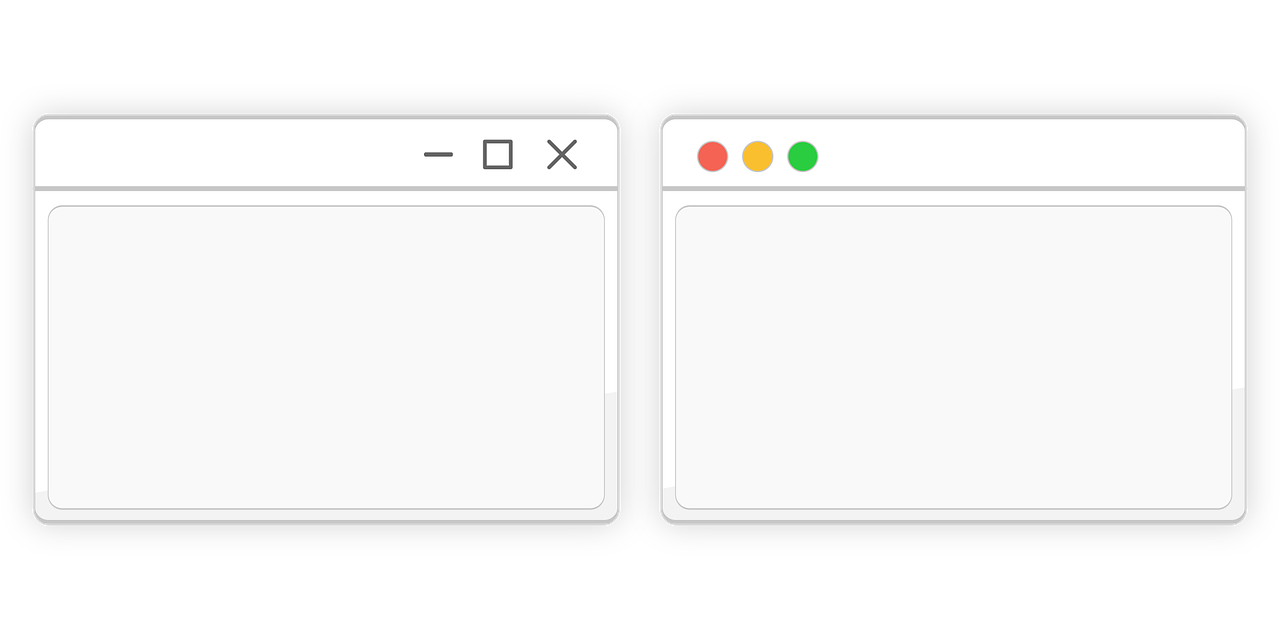 Sometimes the present tense is used to narrate past events, to make them feel more immediate or to heighten the drama. This is called the historical present.
Name: Felix BaumgartnerMit 18 Jahren geht er in die Armee.Er macht dort eine Ausbildung als Panzerfahrer.
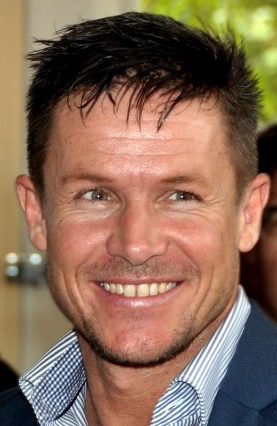 Andrea finds this information about Felix Baumgartner online.  She writes to tell Mia and Wolfgang about him. She uses the perfect and imperfect tenses, which are more common for conversational language.
Er dient als Armeelehrer in Wien.Er hat aber Probleme mit der Autorität und er verlässt 1996 die Armee.
[Speaker Notes: Timing: 1 minuteAim: to introduce the context for the next task and the idea of the historic present.Procedure:1. Explain the historical present as per explanation on the slide.
2. Go over the Felix Baumgartner text with the class which exemplifies the historical present. 
3. Click to set up the next task: convert the present tense to perfect/imperfect tense.]
lesen
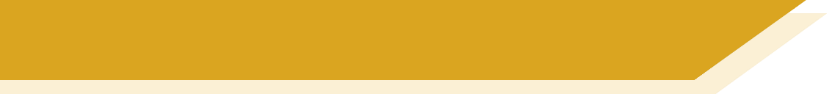 Andreas Hausaufgaben [1/3]
Was hat Andrea gefunden?Sie schreibt Mia und Wolfgang eine WhatsApp. Schreib die fehlenden Wörter.
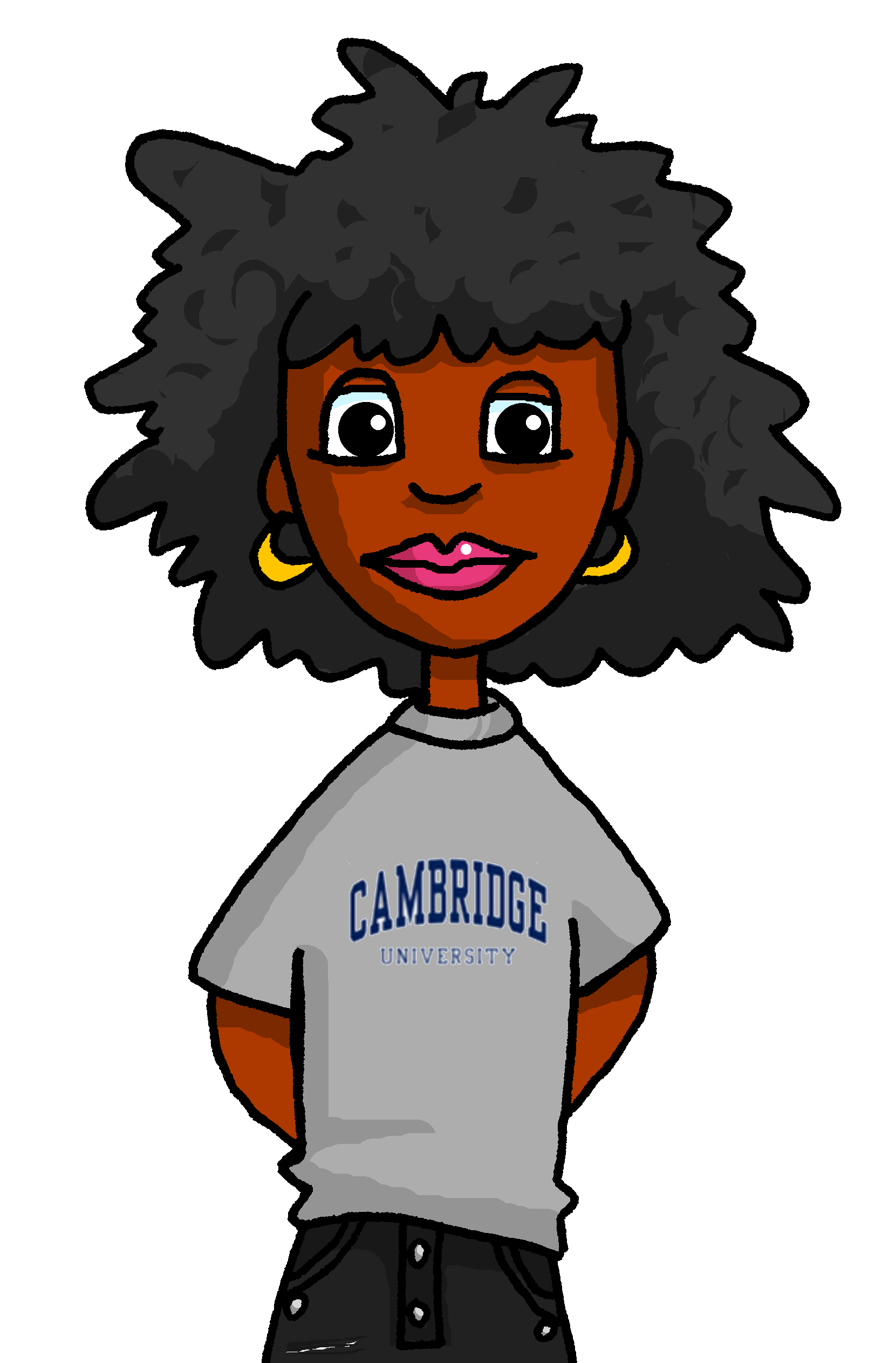 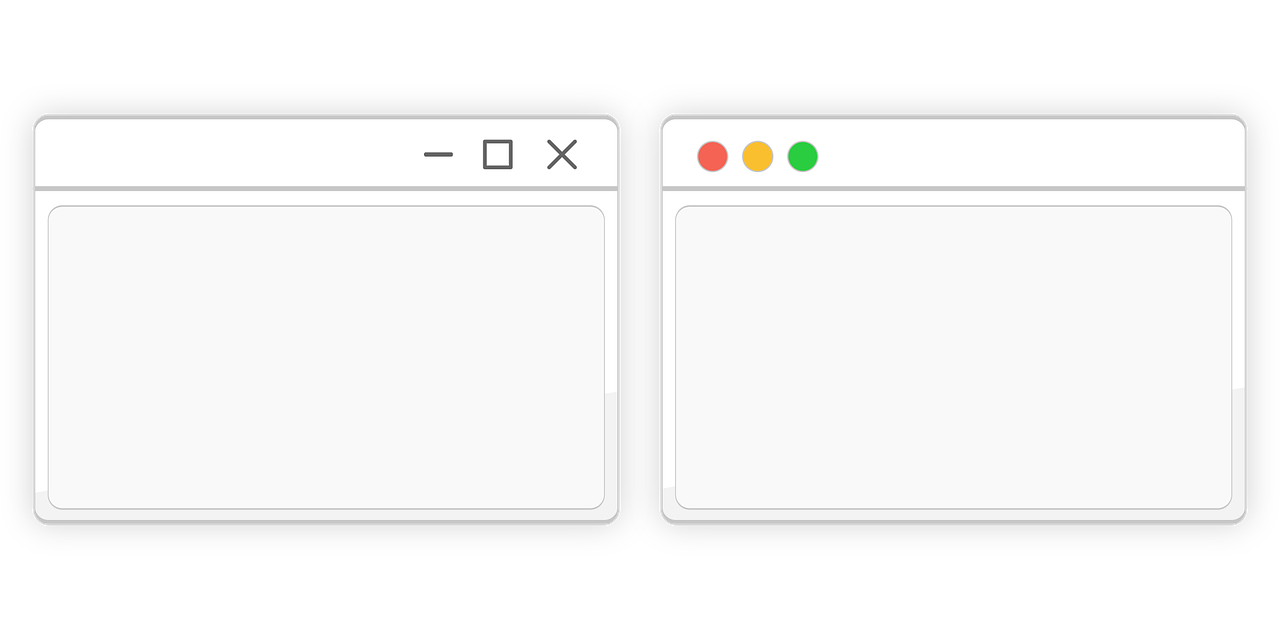 Hallo, ihr beide! Kennt ihr Felix Baumgartner? Ich habe ein paar Infos gefunden.Also, mit 18 Jahren ist er in die Armee gegangen.Er hat dort eine Ausbildung als Panzerfahrer gemacht.Dann hat er als Armeelehrer in Wien gedient.Er hatte aber Probleme mit der Autorität und er hat 1996 die Armee verlassen …
Name: Felix BaumgartnerMit 18 Jahren geht er in die Armee.Er macht dort eine Ausbildung als Panzerfahrer.
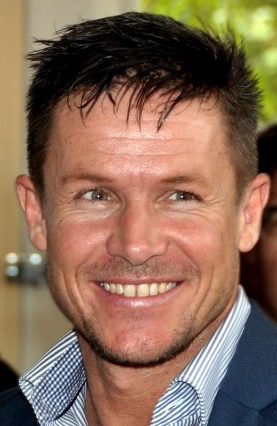 _
_________
_
________
_
Er dient als Armeelehrer in Wien.Er hat aber Probleme mit der Autorität und er verlässt    1996 die Armee.
_______
____
_
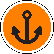 ________
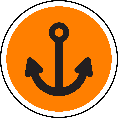 vergessen
[Speaker Notes: [1/3]
Timing: 11 minutes (3 slides)Aim: to practise written production of the past (perfect) and imperfect tenses, with the scaffolding of the historical present tense.Procedure:1. Teacher to model the first sentence example with the class.
2. Students to complete the remaining sentence gaps.
3. Click to give feedback.
4. Move onto the second slide.

Word frequency of unknown cognates (1 is the most frequent word in German): Armee [2209] Panzer [>5009] Autorität [>5009]Source:  Jones, R.L. & Tschirner, E. (2019). A frequency dictionary of German: core vocabulary for learners. Routledge]
lesen
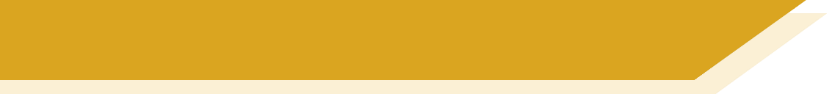 Andreas Hausaufgaben [2/3]
Was hat Andrea gefunden?Sie schreibt Mia und Wolfgang eine WhatsApp. Schreib die fehlenden Wörter.
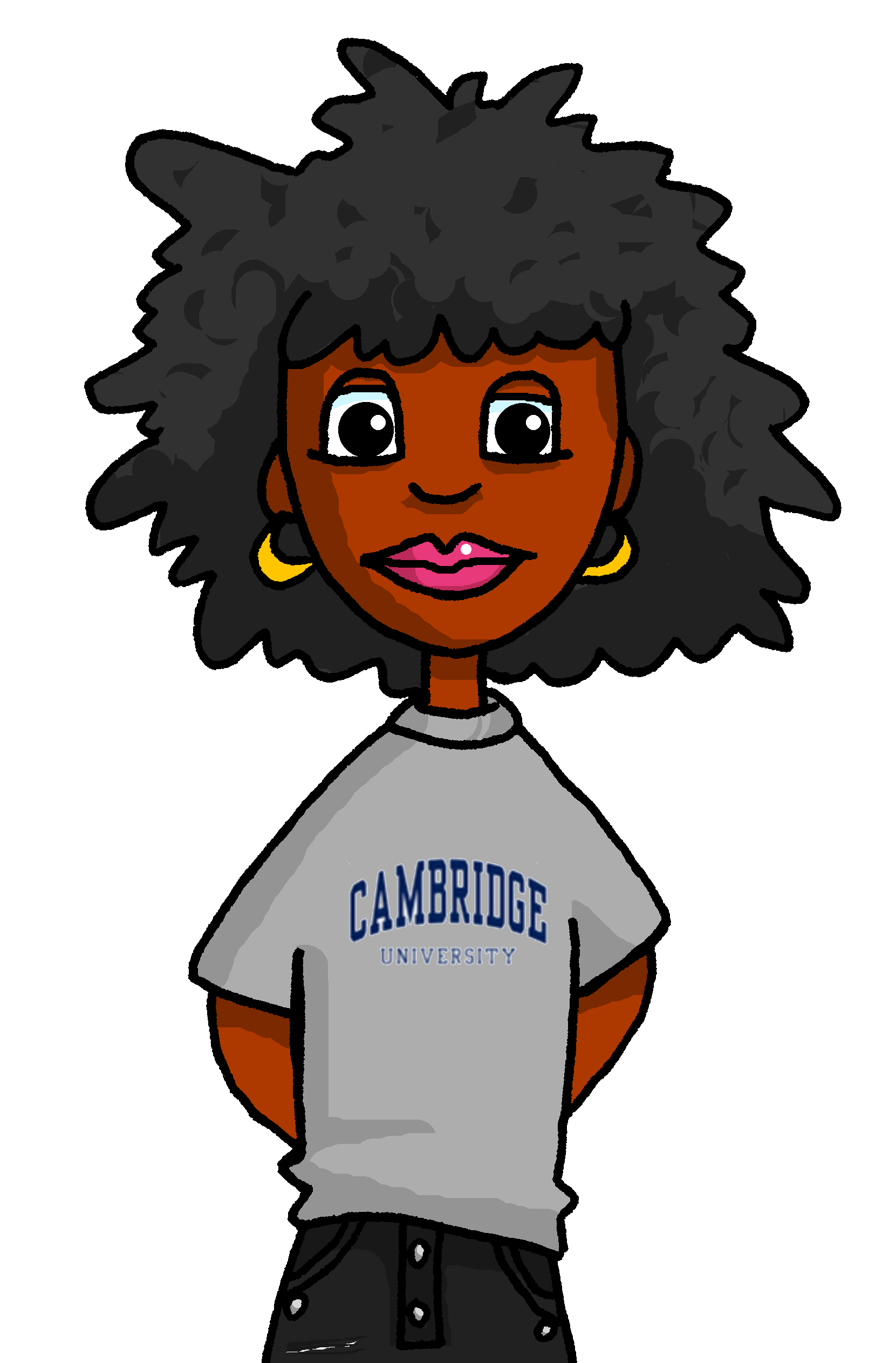 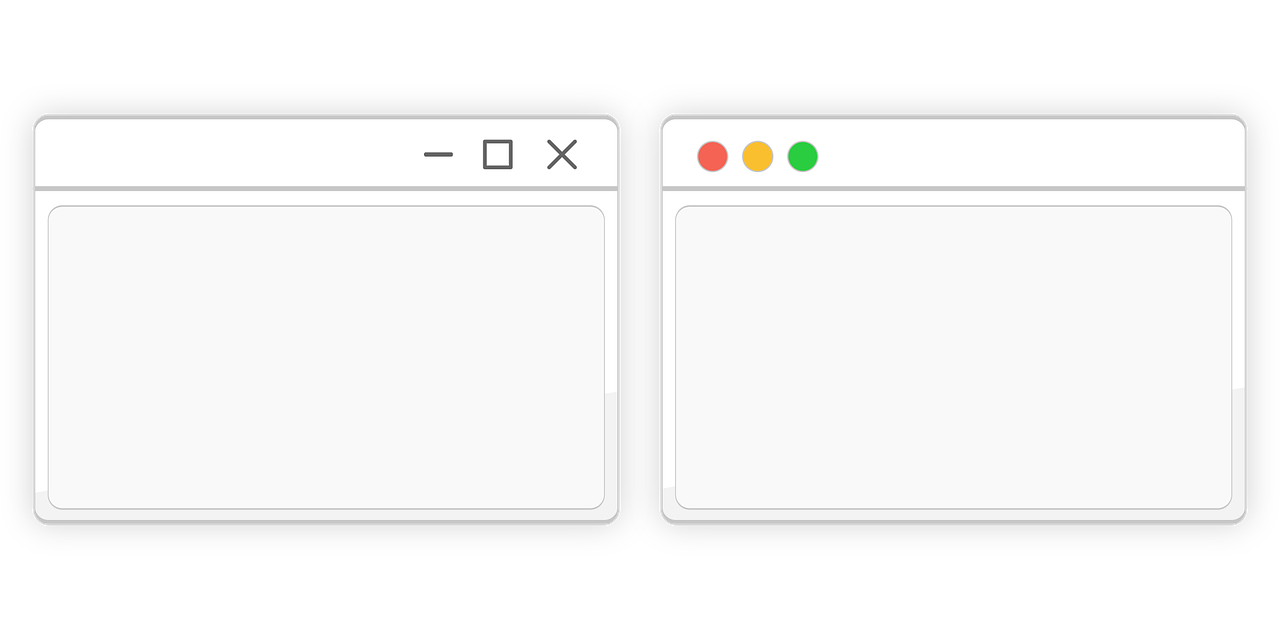 der Fallschirm –  parachute
brechen – to break
In den nächsten 15 Jahren ist er 2600 mal mit Fallschirm gesprungen.
Am 14. Oktober 2012 ist er mit einem Heliumballon in die Stratosphäre aufgestiegen.Er ist dann ohne Flugzeug geflogen! Er ist mit Fallschirm aus einer Höhe von 38.969, 4 Meter gesprungen.
Das war ein neuer Rekord, aber 2014 hat Alan Eustace seinen Rekord gebrochen.
_
___________
In den nächsten15 Jahren springt    er 2600 mal mit Fallschirm. Am 14. Oktober 2012 steigt    er mit einem Heliumballon in die Stratosphäre auf.
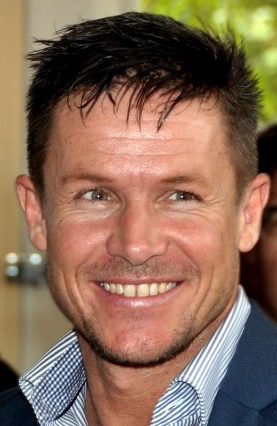 _
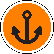 ________
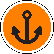 ________
_
_
___________
Er fliegt    dann ohne Flugzeug; er springt mit Fallschirm aus einer Höhe von 38.969, 4 Meter. Das ist ein neuer Rekord, aber 2014 bricht      Alan Eustace seinen Rekord.
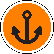 _
_
__________
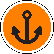 Past participles for separable verbs like aufsteigen (to climb up) glue the prefix to the verb with ge:  aufgestiegen.
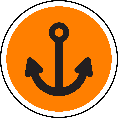 finden
bleiben
sprechen
[Speaker Notes: [2/3]

Procedure:5. Click to feedback answers.Note: an additional comprehension task follows to allows for an additional focus on the perfect and imperfect tense forms, connecting these with meaning.

Word frequency of unknown words and cognates (1 is the most frequent word in German): Helium [>5009] Ballon [>5009] brechen [1143] Stratosphäre [>5009] Fallschirm [>5009] Rekord [>4701] Höhe [660] Meter [479] Source: Jones, R.L. & Tschirner, E. (2019). A frequency dictionary of German: core vocabulary for learners. Routledge]
lesen
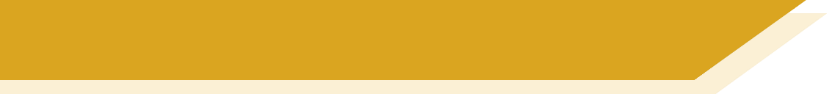 Andreas Hausaufgaben [3/3]
Was hat Andrea gefunden?Wie heißen die Details auf Englisch?
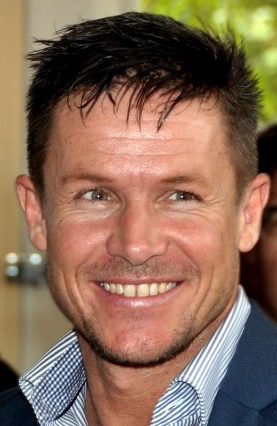 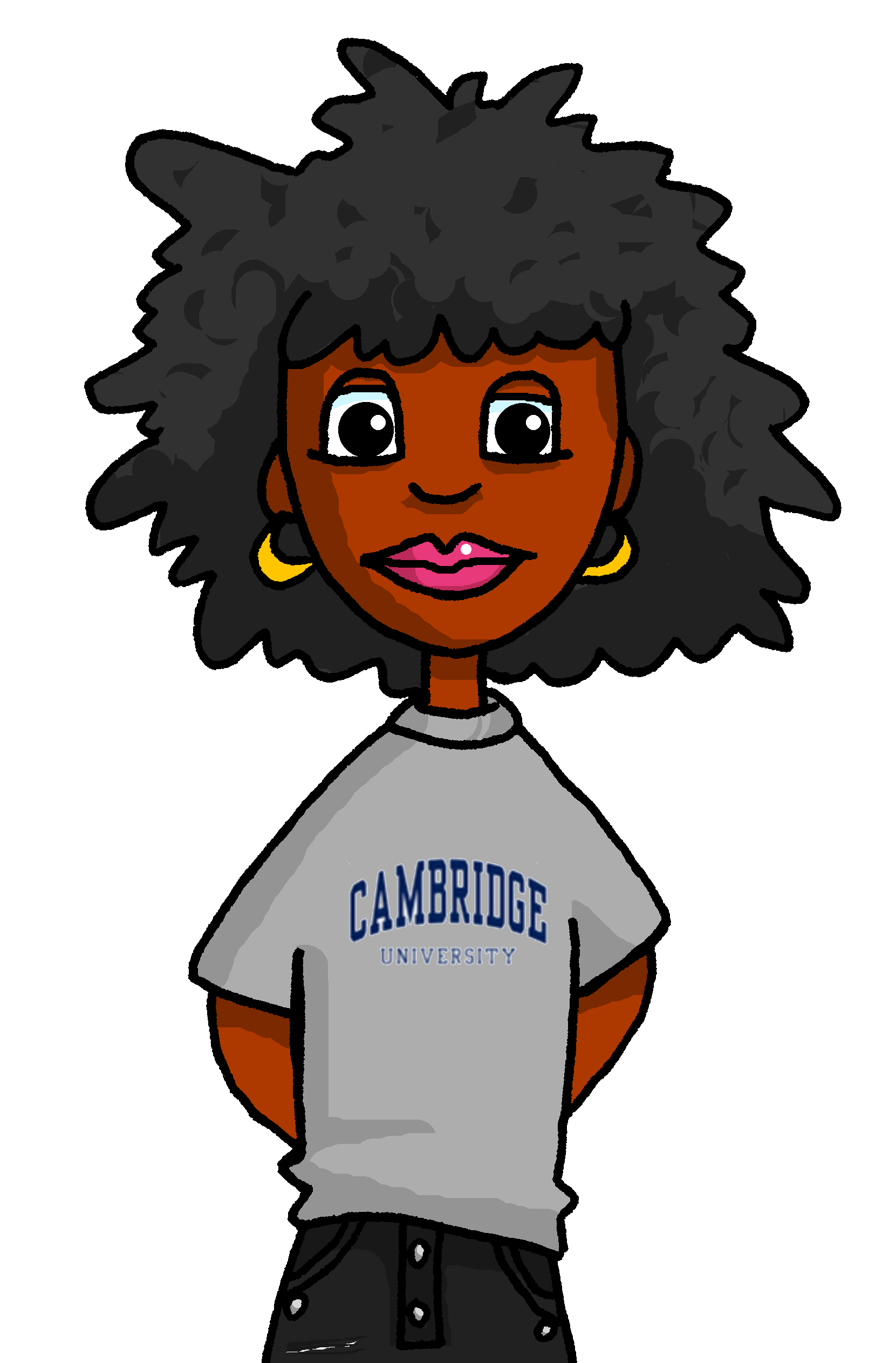 Hallo, ihr beide! Kennt ihr Felix Baumgartner? Ich habe ein paar Infos gefunden.Also, mit 18 Jahren ist er in die Armee gegangen.Er hat dort eine Ausbildung als Panzerfahrer gemacht.Dann hat er als Armeelehrer in Wien gedient.Er hatte aber Probleme mit der Autorität und er hat 1996 die Armee verlassen…
In den nächsten 15 Jahren ist er 2600 mal mit Fallschirm gesprungen.
Am 14. Oktober 2012 ist er mit einem Heliumballon in die Stratosphäre aufgestiegen.Er ist dann ohne Flugzeug geflogen! Er ist mit Fallschirm aus einer Höhe von 38.969, 4 Meter gesprungen.
Das war ein neuer Rekord, aber 2014 hat Alan Eustace seinen Rekord gebrochen.
[Speaker Notes: [2/3]

Procedure:6.  Elicit the key information from students in English.
Word frequency of unknown words and cognates (1 is the most frequent word in German): Armee [2209] Panzer [>5009] Autorität [>5009] Helium [>5009] Ballon [>5009] Stratosphäre [>5009] Fallschirm [>5009] Rekord [>4701] Höhe [660] Meter [479] Source: Jones, R.L. & Tschirner, E. (2019). A frequency dictionary of German: core vocabulary for learners. Routledge]
schreiben
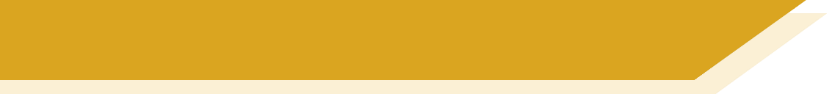 Schreib eine WhatsApp!
Was wissen wir über diesen Fußballspieler?Put the verbs in bold into the past tense.
Ein paar Infos:
Er ist Deutscher, aber sein Großvater ist Türke.
2011 geht er zu Borussia Dortmund.
Er spielt auch oft für Deutschland.
2013 hat er Rückenprobleme und 2016 Knieprobleme. 
Er hört für ein paar Monate auf zu spielen.
Ihr müsst İlkay Gündoğan kennen. Er ist Fußballspieler. Er ist Mittelfeldspieler und ist sehr wichtig, weil er so gut spielt! Jetzt spielt er für Manchester City.
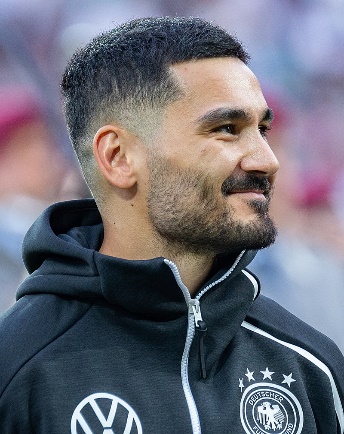 Photo: Steffen Prößdorf, CC BY-SA 4.0,
Past participles for separable verbs like aufhören glue the prefix to the verb with ge:  aufgehört.
[Speaker Notes: Timing: 8 minutesAim: to practise written production of known past tense forms (perfect and imperfect as appropriate).Procedure:1. Students re-write the text, which uses the historical present, changing the highlighted verbs to their appropriate past tense form.
2. Advance to the next slide to display a model answer.Word frequency (1 is the most frequent word in German): Mittel [691] Knie [1679] Rücken [1060] Source: Jones, R.L. & Tschirner, E. (2019). A frequency dictionary of German: core vocabulary for learners. Routledge
Photo attribution:
Photo by Steffen Prößdorf, CC BY-SA 4.0, https://commons.wikimedia.org/w/index.php?curid=92407733]
schreiben
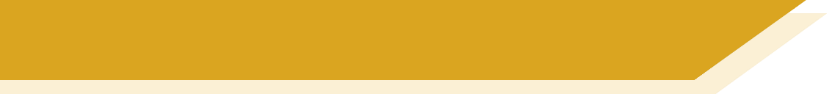 Antworten
Ein paar Infos:
Er ist Deutscher, aber sein Großvater war Türke.
2011 ist er zu Borussia Dortmund gegangen.
Er hat auch oft für Deutschland gespielt.
2013 hatte er Rückenprobleme und 2016 Knieprobleme. 
Er hat für ein paar Monate aufgehört zu spielen.
Ihr müsst İlkay Gündoğan kennen. Er ist Fußballspieler. Er ist Mittelfeldspieler und ist sehr wichtig, weil er so gut spielt! Jetzt spielt er für Manchester City.
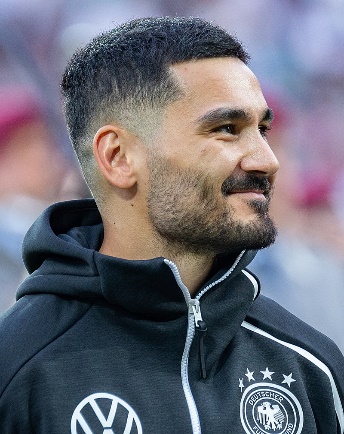 Photo by Steffen Prößdorf, CC BY-SA 4.0, https://commons.wikimedia.org/w/index.php?curid=92407733
Remember: hatte (imperfect) = a shortcut for hat...gehabt (perfect)
[Speaker Notes: Timing: 2 minutesThis slide provides a model answer for the activity on the previous slide.Word frequency (1 is the most frequent word in German): Mittelfeldspieler [691/834/822] Knieprobleme [1679/210] Rückenprobleme [1060/210] Source: Jones, R.L. & Tschirner, E. (2019). A frequency dictionary of German: core vocabulary for learners. Routledge]
sprechen
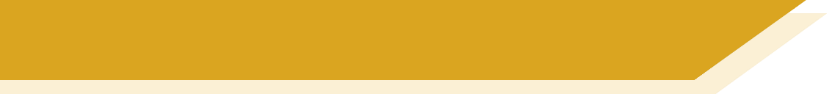 Marie Tharp – Entdeckerin
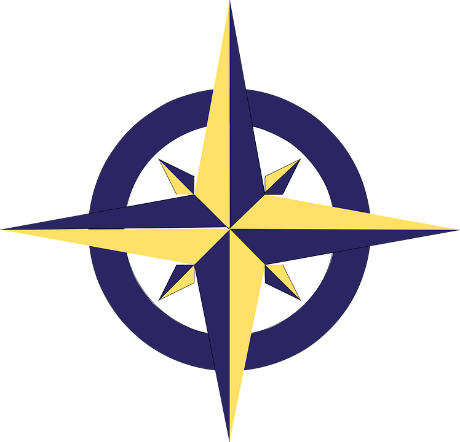 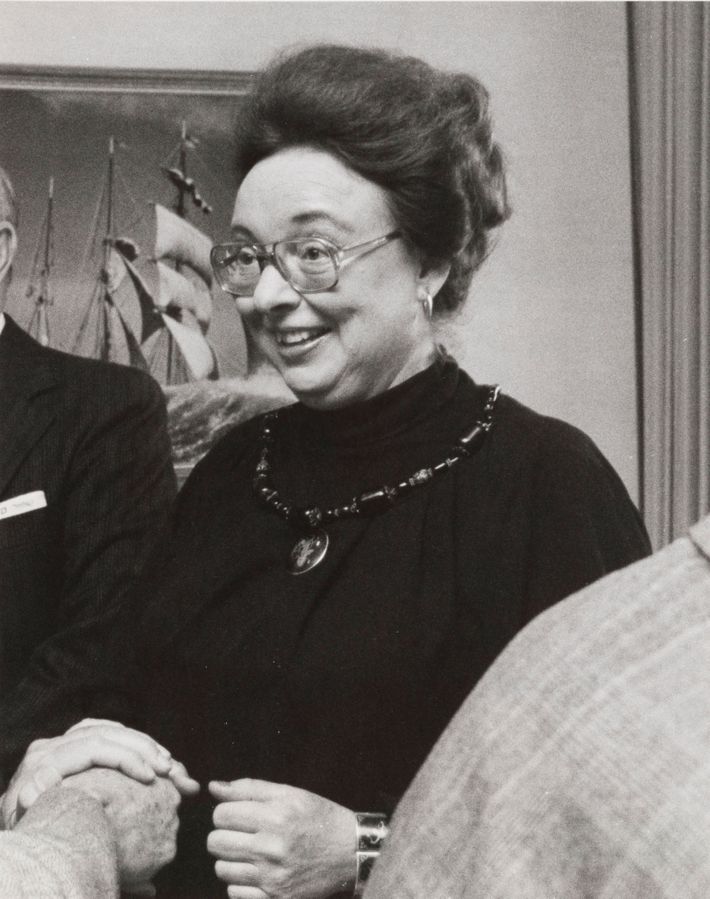 Person A dreht sich um*, Person B erzählt von Marie Tharp – in der Vergangenheit! Person A macht Notizen auf Englisch und erzählt dann auf Deutsch.
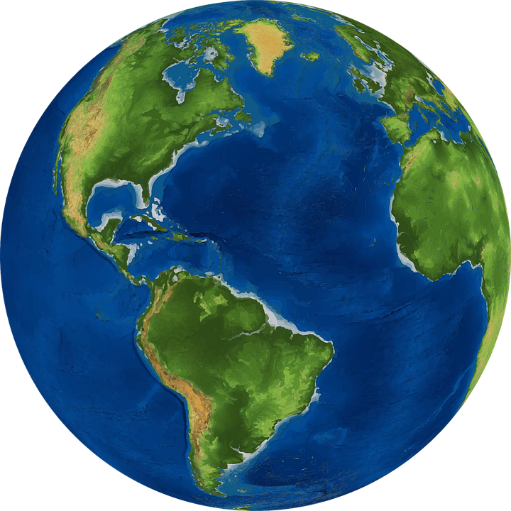 Das ist Marie Tharp. Ihrer Meinung nach braucht man eine Karte vom Meeresboden. Aber als “Dame” verbringt sie keine Zeit auf einem Forschungsschiff* – das glaubt man damals! Also lernt sie die Daten an der Universität. Mit ihrer Karte schreibt sie Geschichte.
Marie Tharp
 1920-2006
*sich umdrehen – to turn around 
*die Forschung –  research
Photo: Joseph H. Bailey
[Speaker Notes: Timing: 11 minutes (3 slides)Aim: to practise oral production of the perfect and imperfect tenses using the present tense text as a scaffold. Procedure:1. Person A turns away from the board.
2. Person B reads out the text to Person A, replacing the bold verbs with a form of the past tense.
3. Person A makes notes in English.
4. Person A turns back again and reconstructs the text in the past tense, using their notes. 
5. Person B helps.

Word frequency (1 is the most frequent word in German): 
Forschung [1335]Source: Jones, R.L. & Tschirner, E. (2019). A frequency dictionary of German: core vocabulary for learners. Routledge
Photo attribution
Photograph by Joseph H. Bailey  https://www.nationalgeographic.co.uk/adventure/2020/02/these-women-were-trailblazing-explorers-why-did-history-forget-them]
sprechen
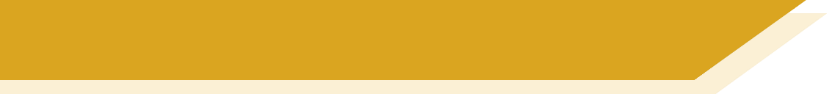 Steve Irwin – Tierforscher
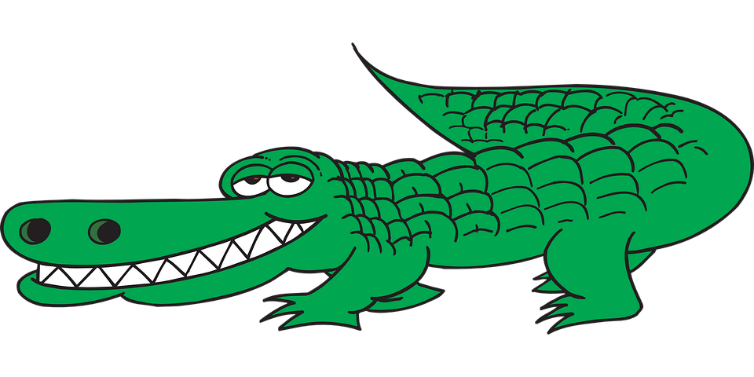 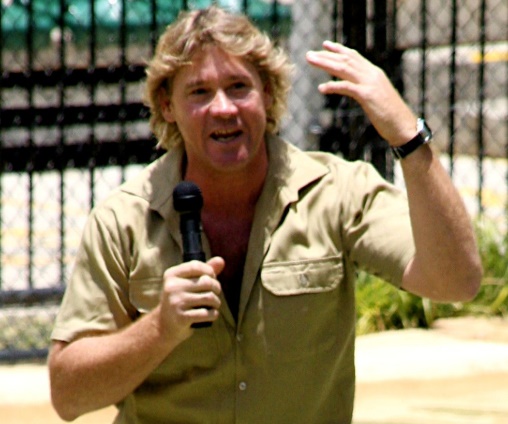 Jetzt tauscht die Rollen.
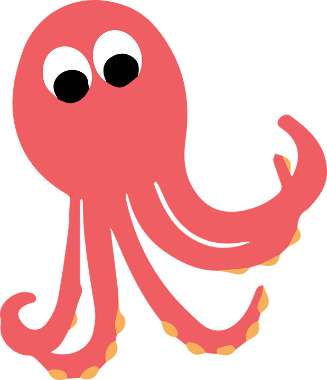 Das ist Steve Irwin. In Australien gibt es viele Krokodile – er findet sie toll! Er fährt oder fliegt gern an die Küste und schwimmt gern im Meer. Er bleibt oft lange unter Wasser und trifft dort viele interessante Tiere. Leider stirbt* er 2006 an einem Stachelrochen*.
Steve Irwin
 1962-2006
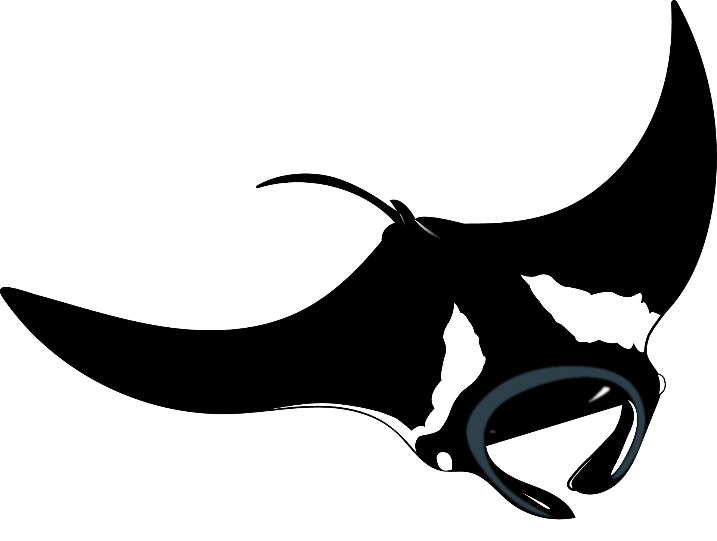 *sterben takes sein in the perfect tense.
*der Stachelrochen – stingray
Photo: Richard Giles, CC BY 2.0
[Speaker Notes: As per previous slide.

Student swap roles.
Full attribution:Image by Richard Giles, aka User rich115 on Flickr - https://www.flickr.com/photos/richardgiles/78439513/, CC BY 2.0, https://commons.wikimedia.org/w/index.php?curid=1136663]
sprechen
Antworten
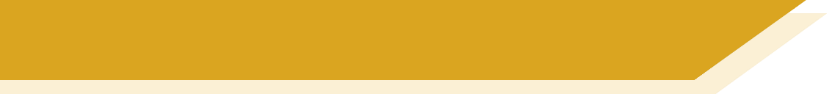 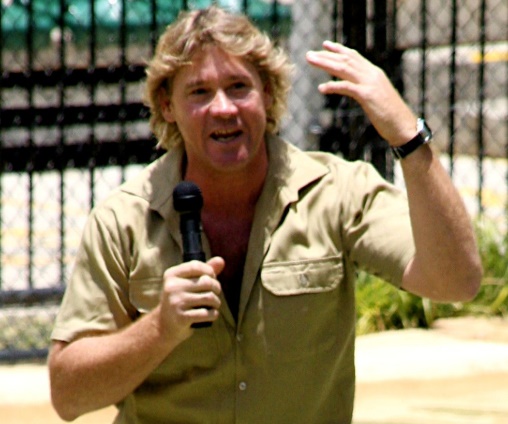 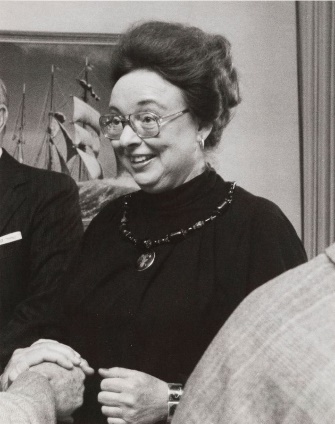 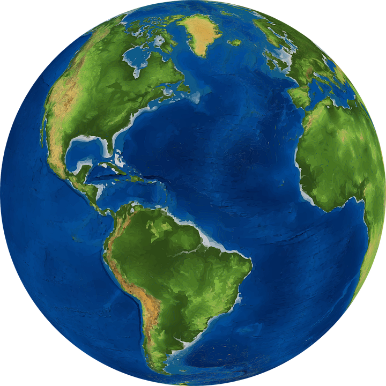 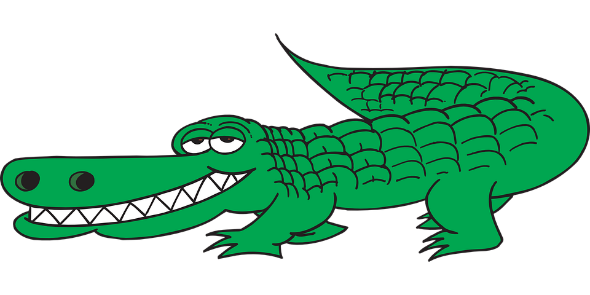 Marie Tharp
 1920-2006
Steve Irwin 1962-2006
Das war Marie Tharp. Ihrer Meinung nach hat man eine Karte vom Meeresboden gebraucht. Aber als “Dame” hat sie keine Zeit auf einem Forschungsschiff* verbracht – das hat man damals geglaubt! Also hat sie die Daten an der Universität gelernt. Mit ihrer Karte hat sie Geschichte geschrieben.
Das war Steve Irwin. In Australien gab es viele Krokodile – er hat sie toll gefunden! Er ist gern an die Küste gefahren oder geflogen und ist gern im Meer geschwommen. Er ist oft lange unter Wasser geblieben und hat dort viele interessante Tiere getroffen.
[Speaker Notes: ANSWERS SLIDE TO CHECK ANSWERSWord frequency (1 is the most frequent word in German): 
Forschung [1335]Source: Jones, R.L. & Tschirner, E. (2019). A frequency dictionary of German: core vocabulary for learners. Routledge]
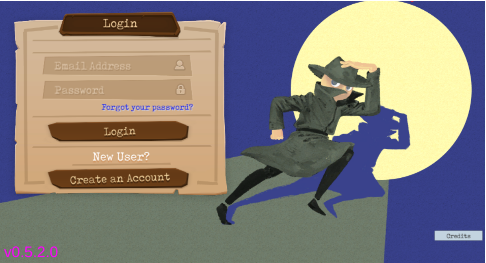 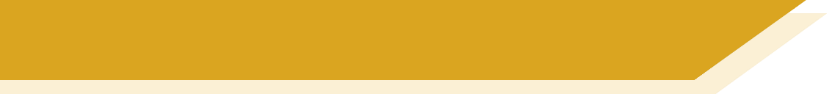 Gaming Grammar
Try the following Gaming Grammar missions to practise:
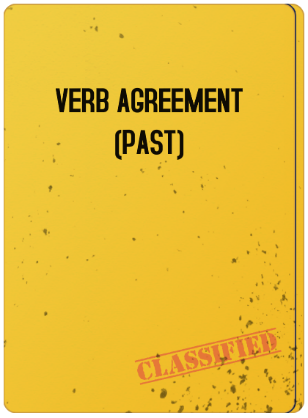 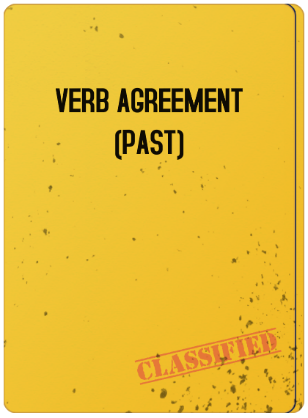 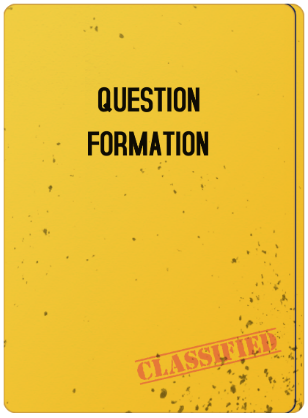 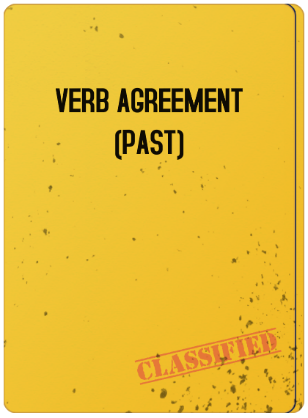 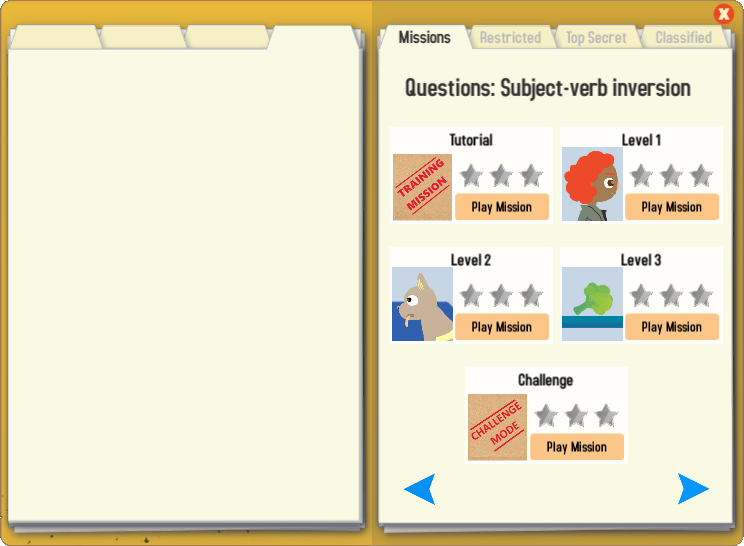 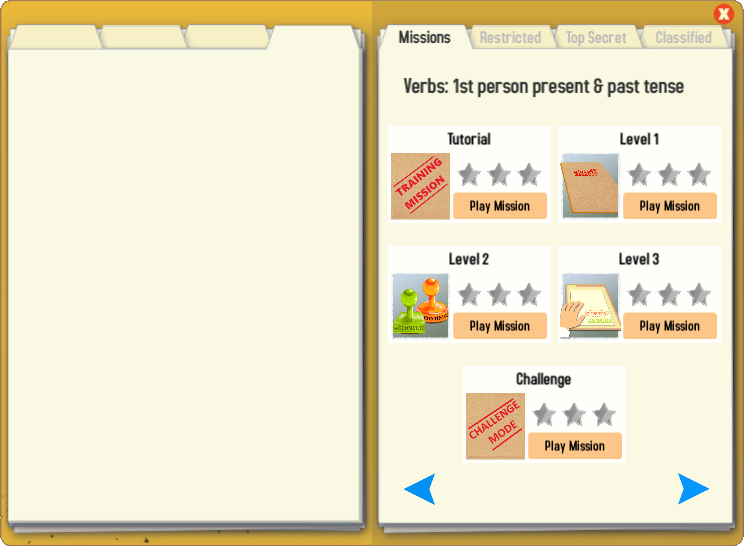 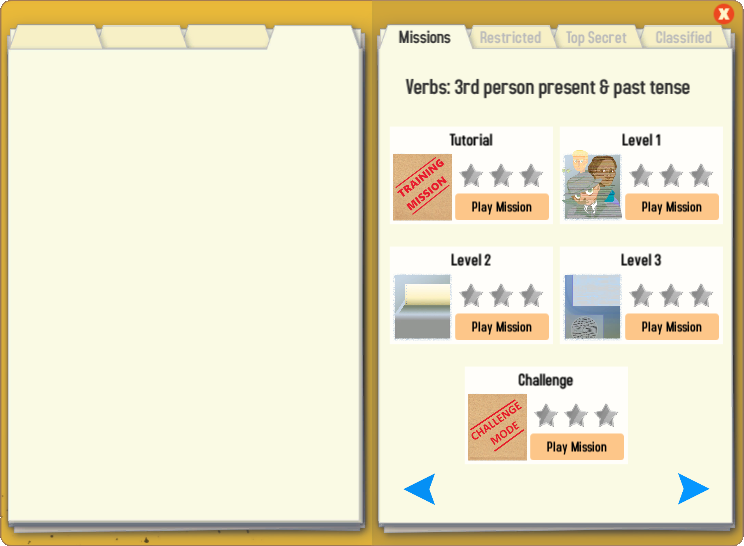 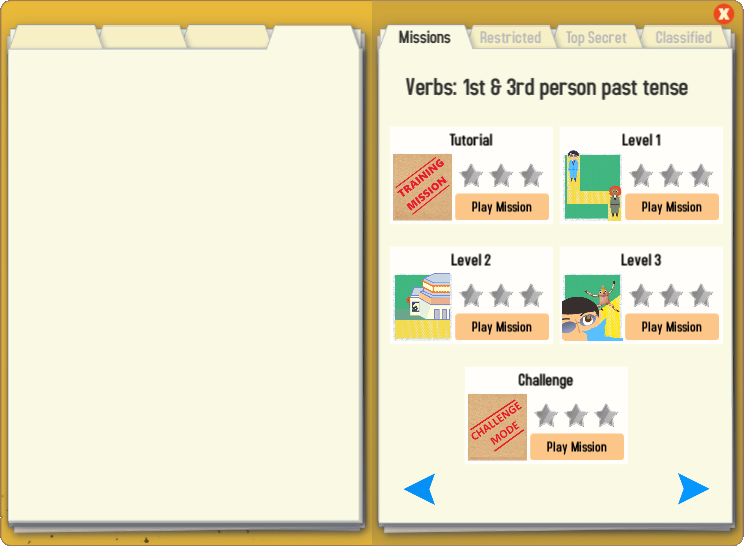 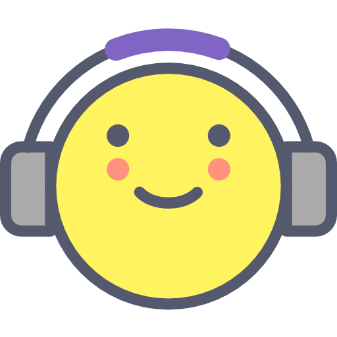 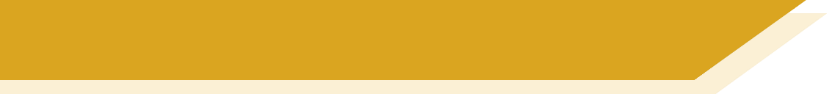 Hausaufgaben
Vocabulary Learning Homework (Term 1.1, Week 6)
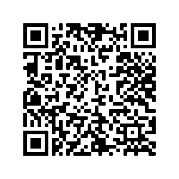 Audio file
Audio file QR code:
Student worksheet
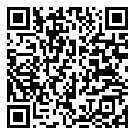 Quizlet link
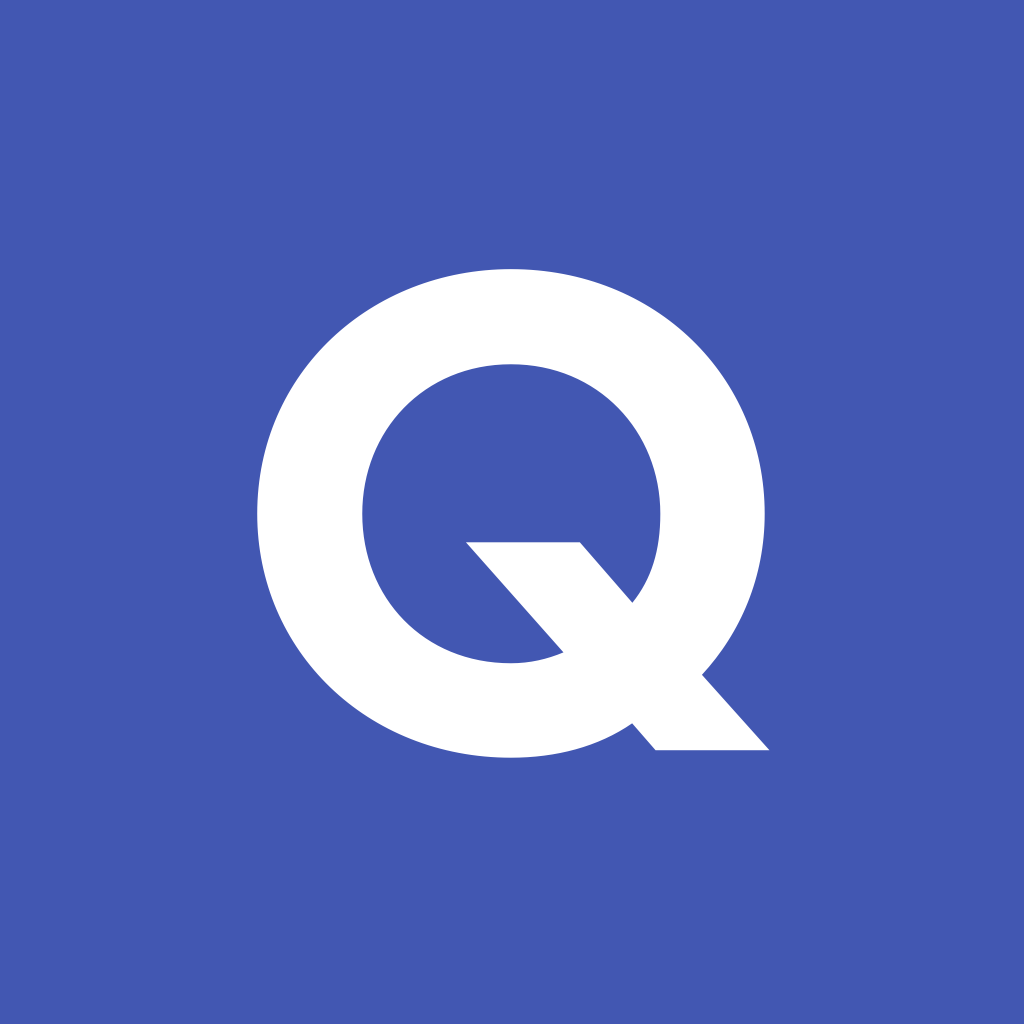 Quizlet QR code:
In addition, revisit:	Year 9 Term 1.1 Week 2
			Year 8 Term 3.1 Week 3
[Speaker Notes: Use this slide to set the homework.Link to student worksheet answers: https://resources.ncelp.org/concern/parent/5m60qt00m/file_sets/m039k585f]